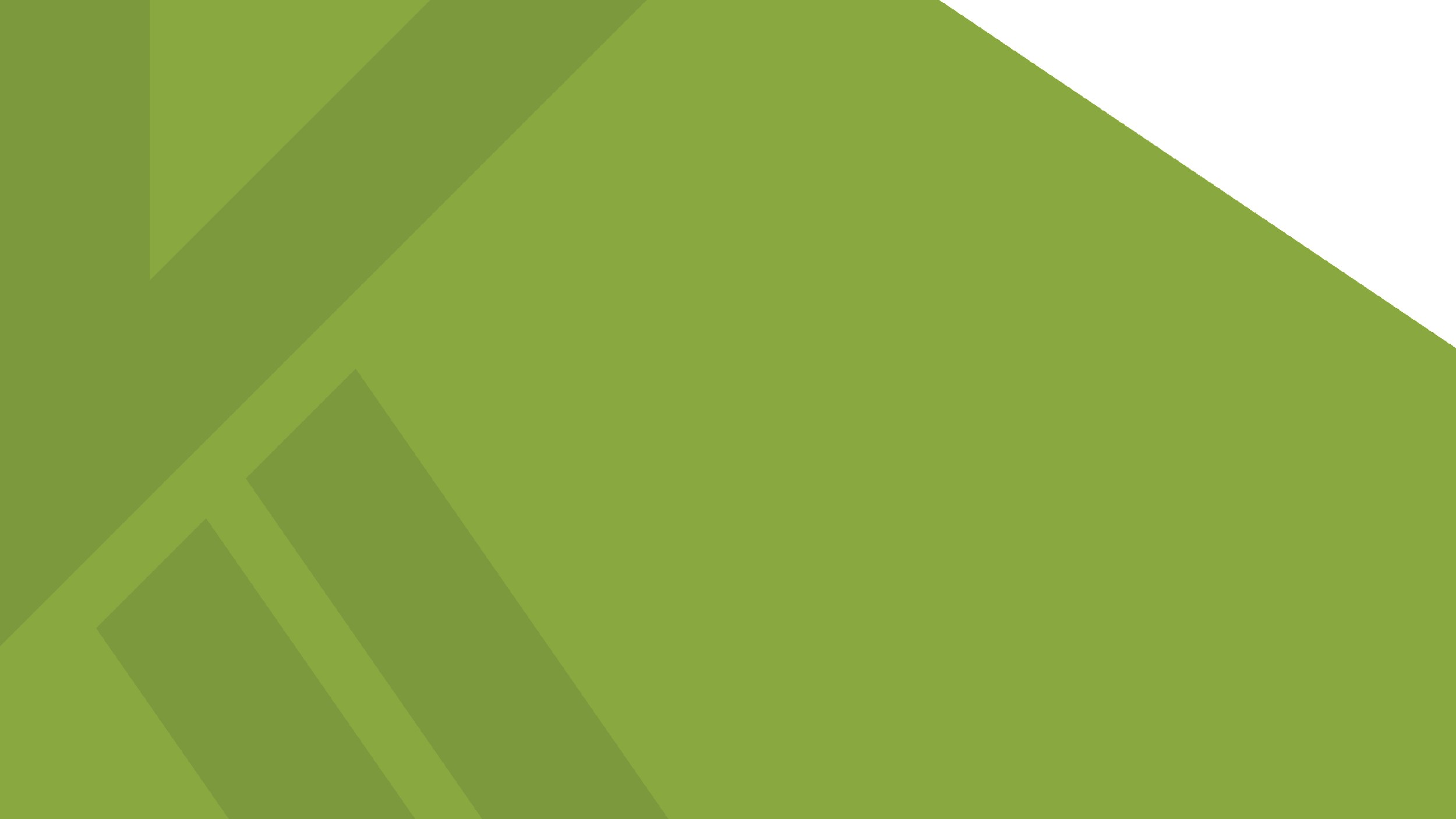 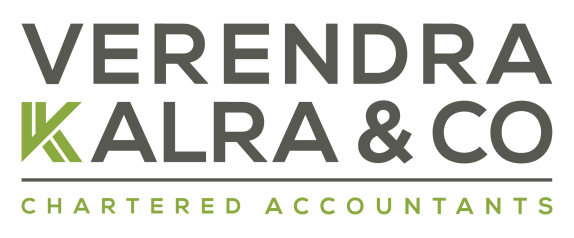 GST INPUT TAX CREDIT ALLOWABILITY
DATE : APRIL 27, 2024
PRESENTED BY: RAMAN JUYAL
MENTORED BY: VERENDRA KALRA
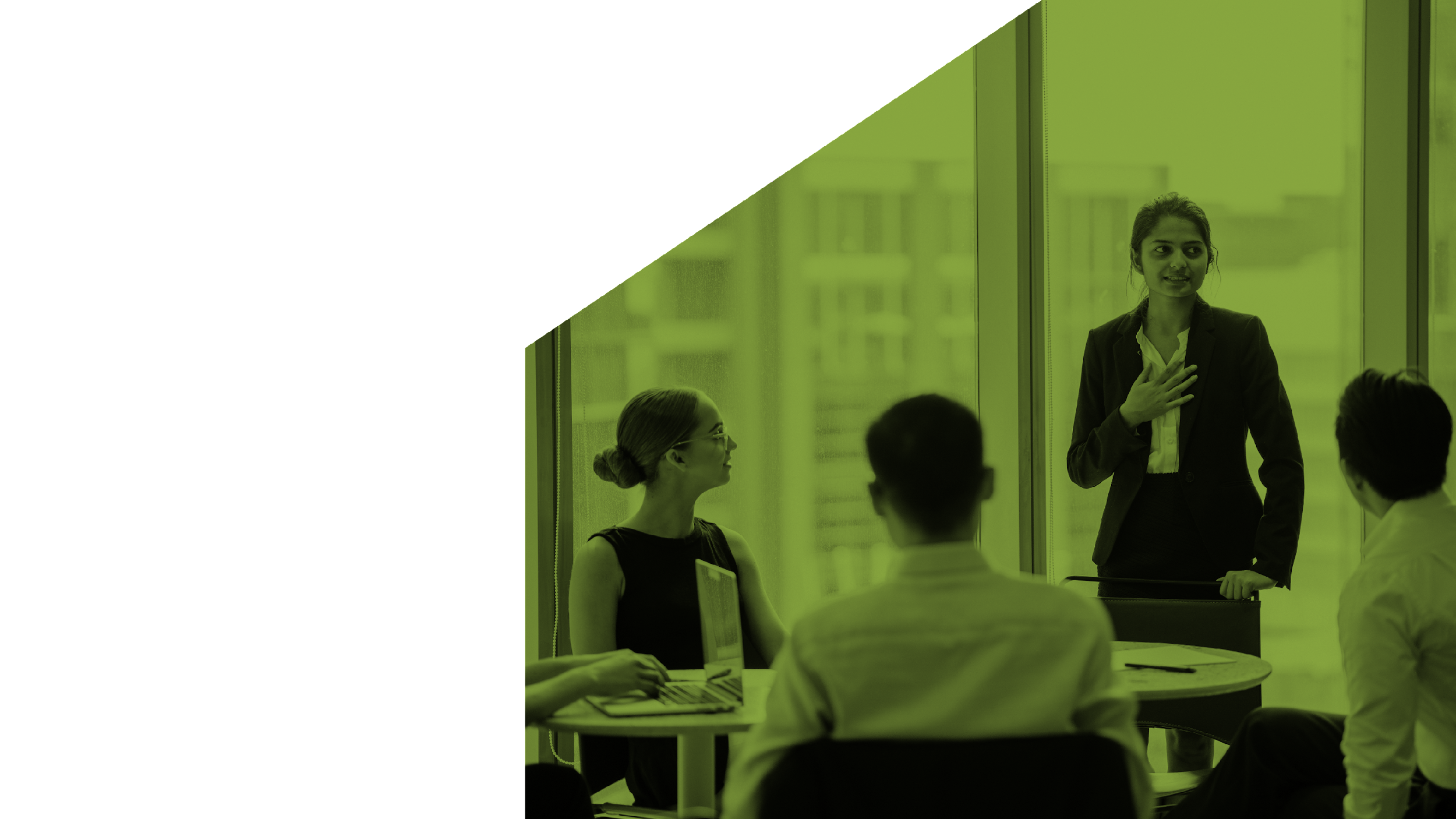 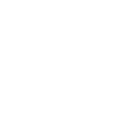 Topic Description
Eligibility for availing Input Tax Credit(ITC)
under GST
vkalra.com
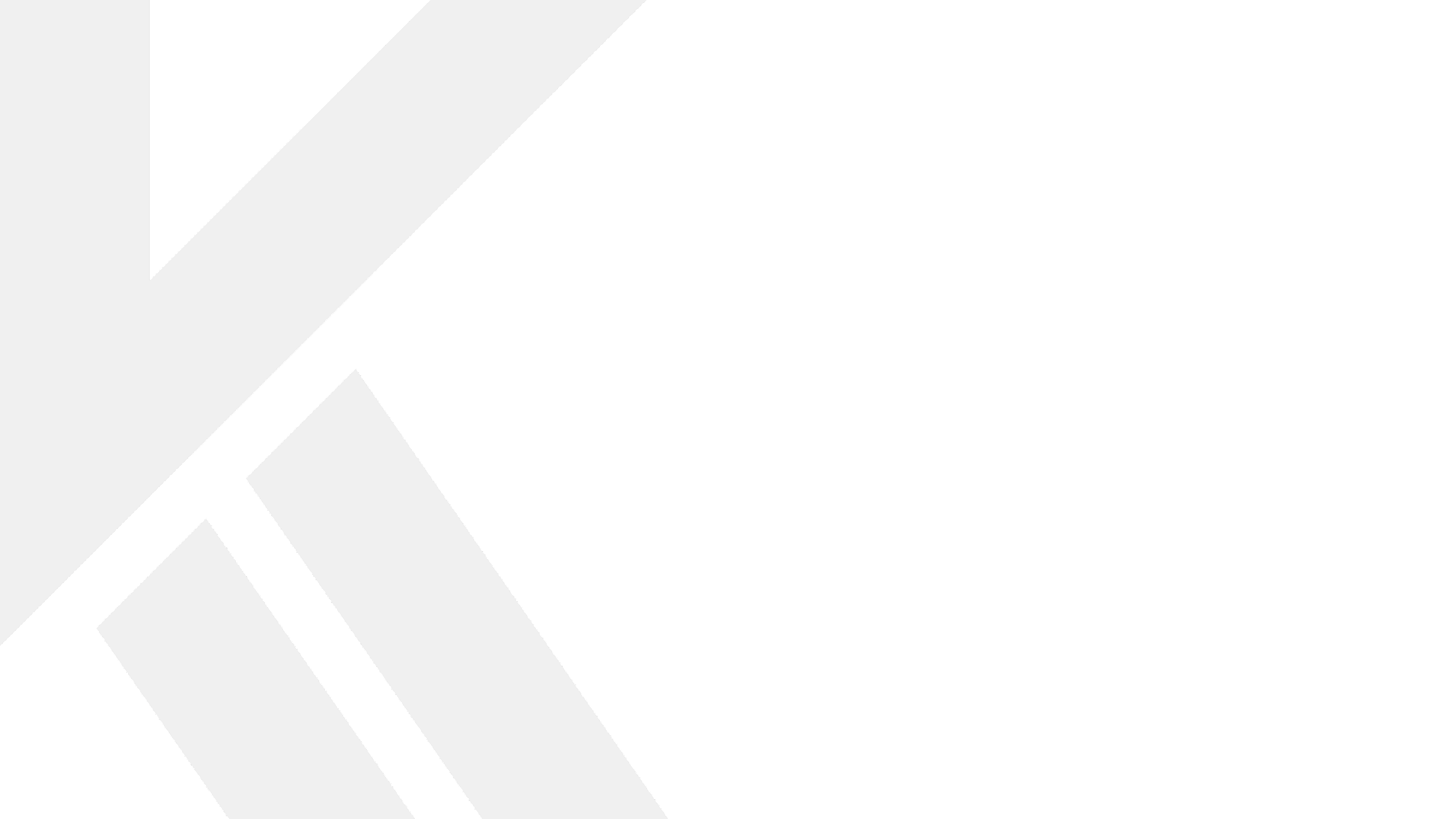 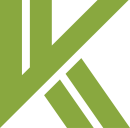 Input Tax Credit Meaning
“input tax credit” means the credit of input tax.  - Section 2(63) of the CGST Act, 2017 

Input tax means  the Central tax, State tax, Integrated tax or Union territory tax charged on any supply of goods or services or both made to a registered person.  

It includes:
(a) IGST charged on import of goods.
(b) Input Tax Credit on tax payable under RCM 

Input tax does not include the tax paid under the composition levy.
vkalra.com
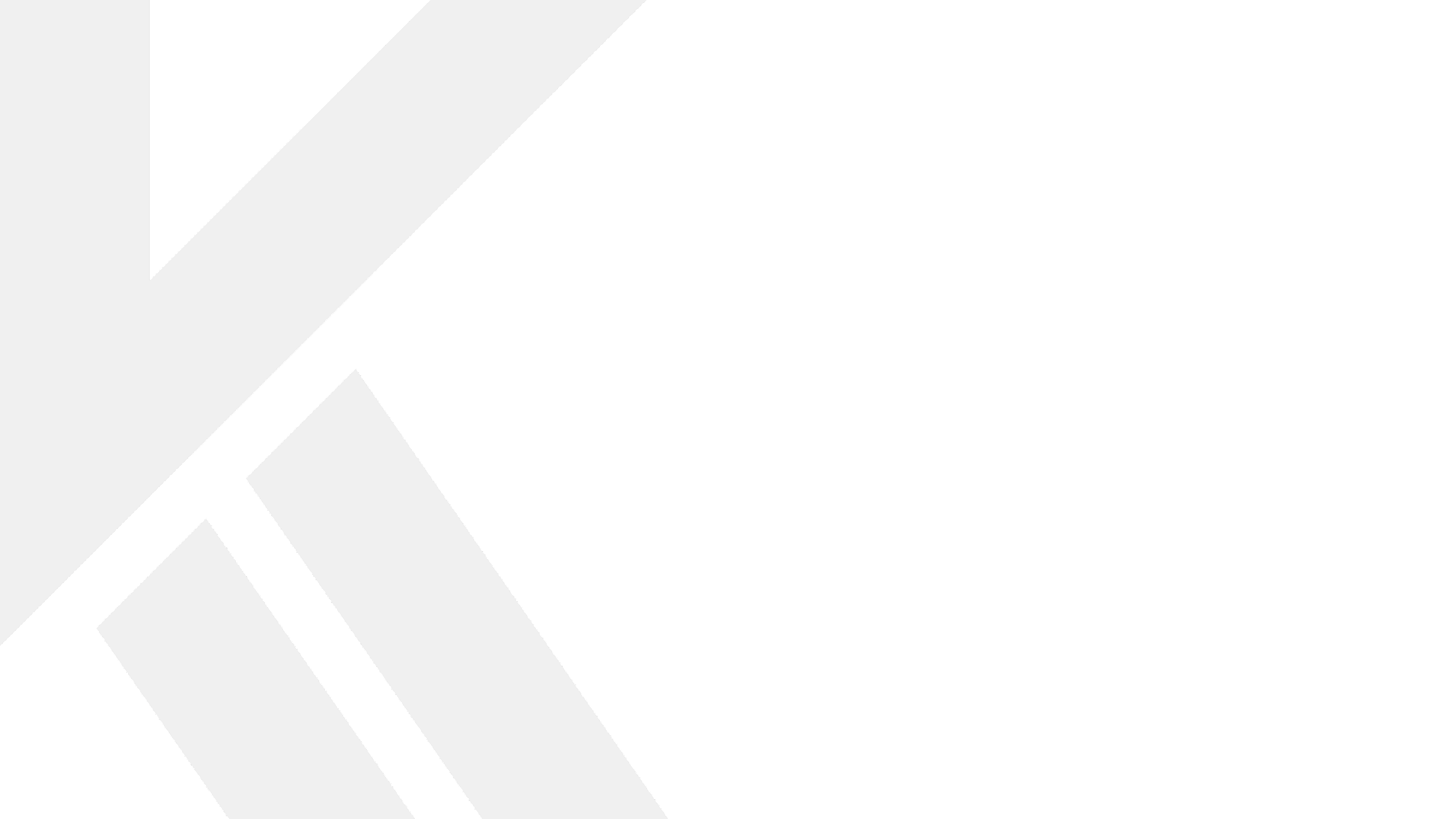 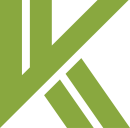 Types of Input Tax Credit
There are 3 types of Input Tax Credits
Input- Tax on goods purchased are called inputs. These goods may be purchased for resale (e.g. Stationary, raw material etc.).

Capital Goods- Those goods which are capitalized in books of accounts which are intended to be used in course of furtherance of business (e.g. Machinery, Computer etc.)

Input Services- Services intended to be used in course of furtherance of business like broadband and telephone services.
vkalra.com
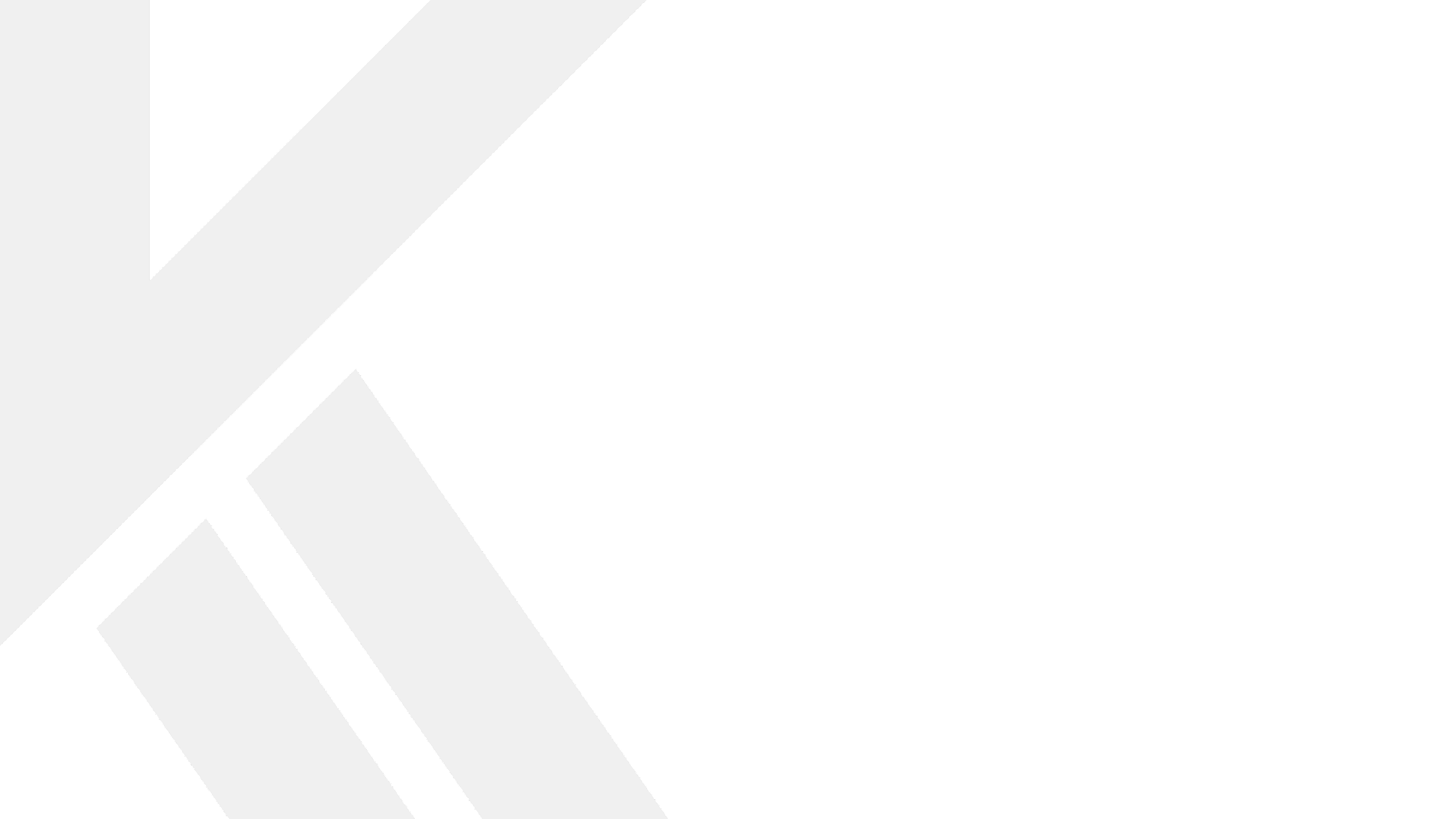 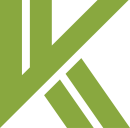 Legal Framework of ITC
vkalra.com
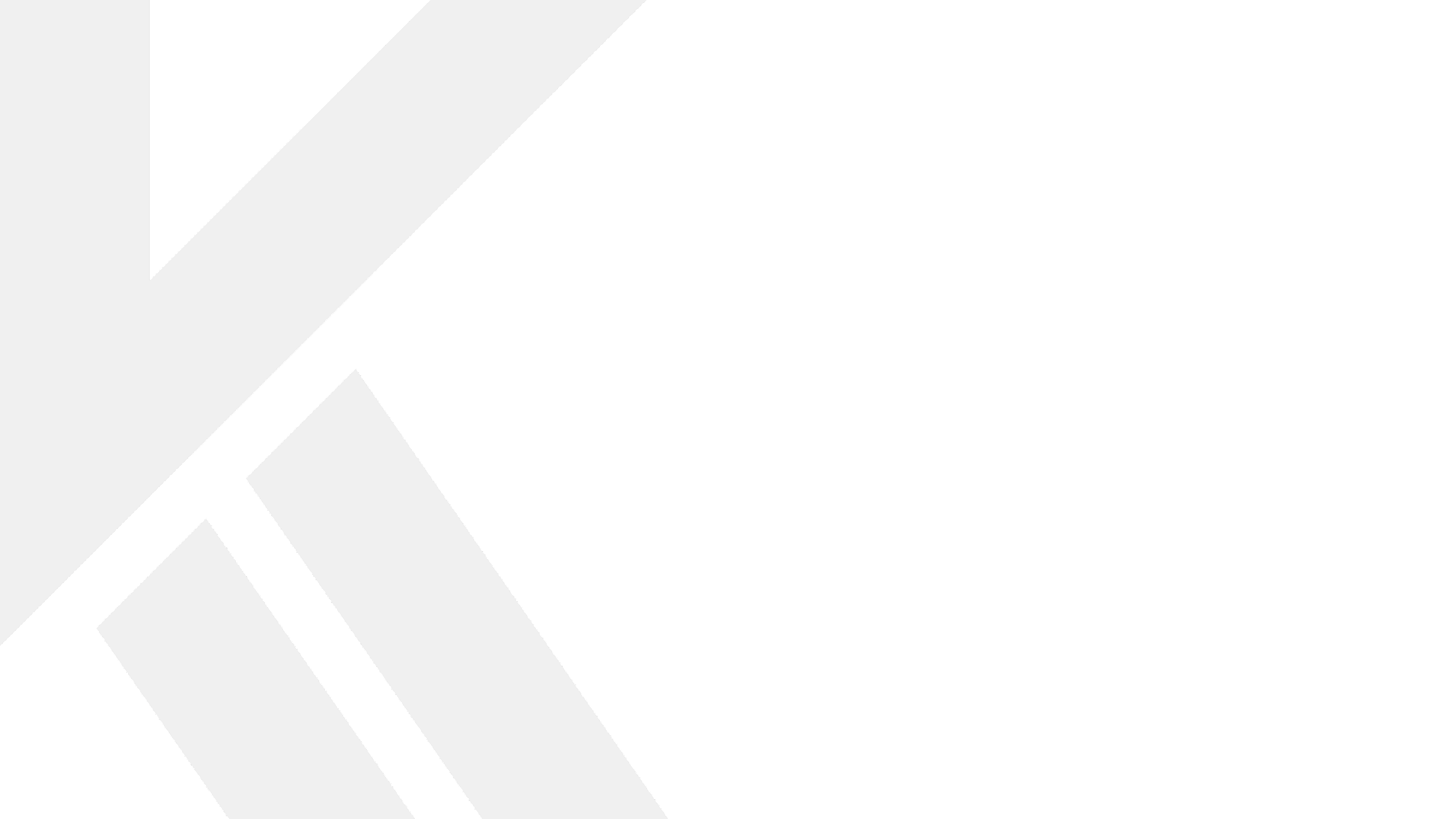 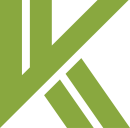 CGST Rules, 2017 relating to ITC
vkalra.com
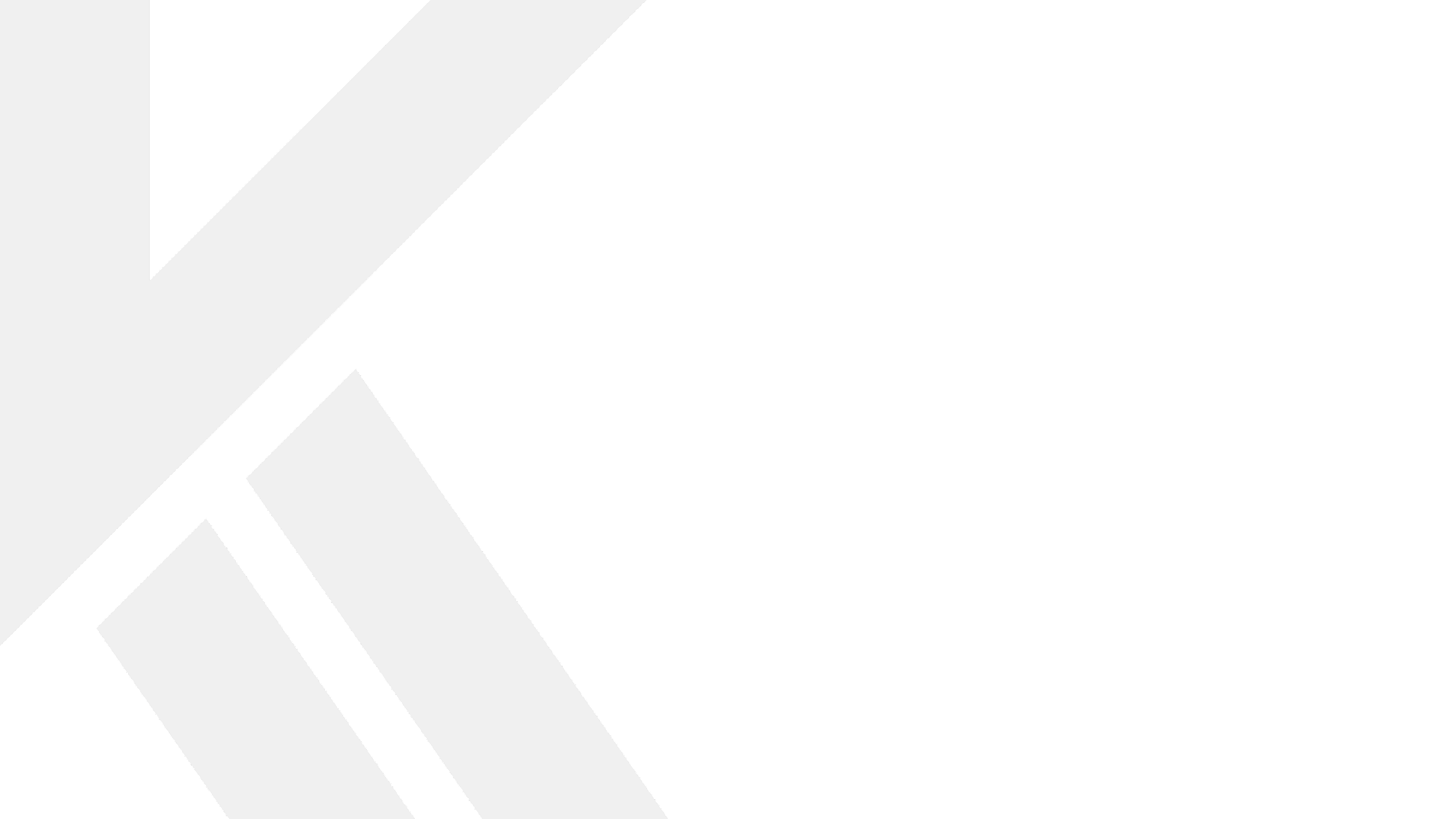 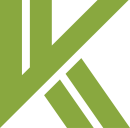 Eligibility & Conditions for taking ITC
-Section 16 of CGST Act, 2017
Section 16(1) of CGST Act, 2017
“Every registered person shall, subject to such conditions and restrictions as may be prescribed and in the manner specified in Section 49, be entitled to take credit of input tax charged on any supply of goods or services or both to him which are used or intended to be used in the course or furtherance of business and the said amount shall be credited to the electronic credit ledger of such person.” 

Input tax credit is available:
(a) To a registered person,
(b) ITC on goods and services used or intended to be used in course or furtherance of business.
vkalra.com
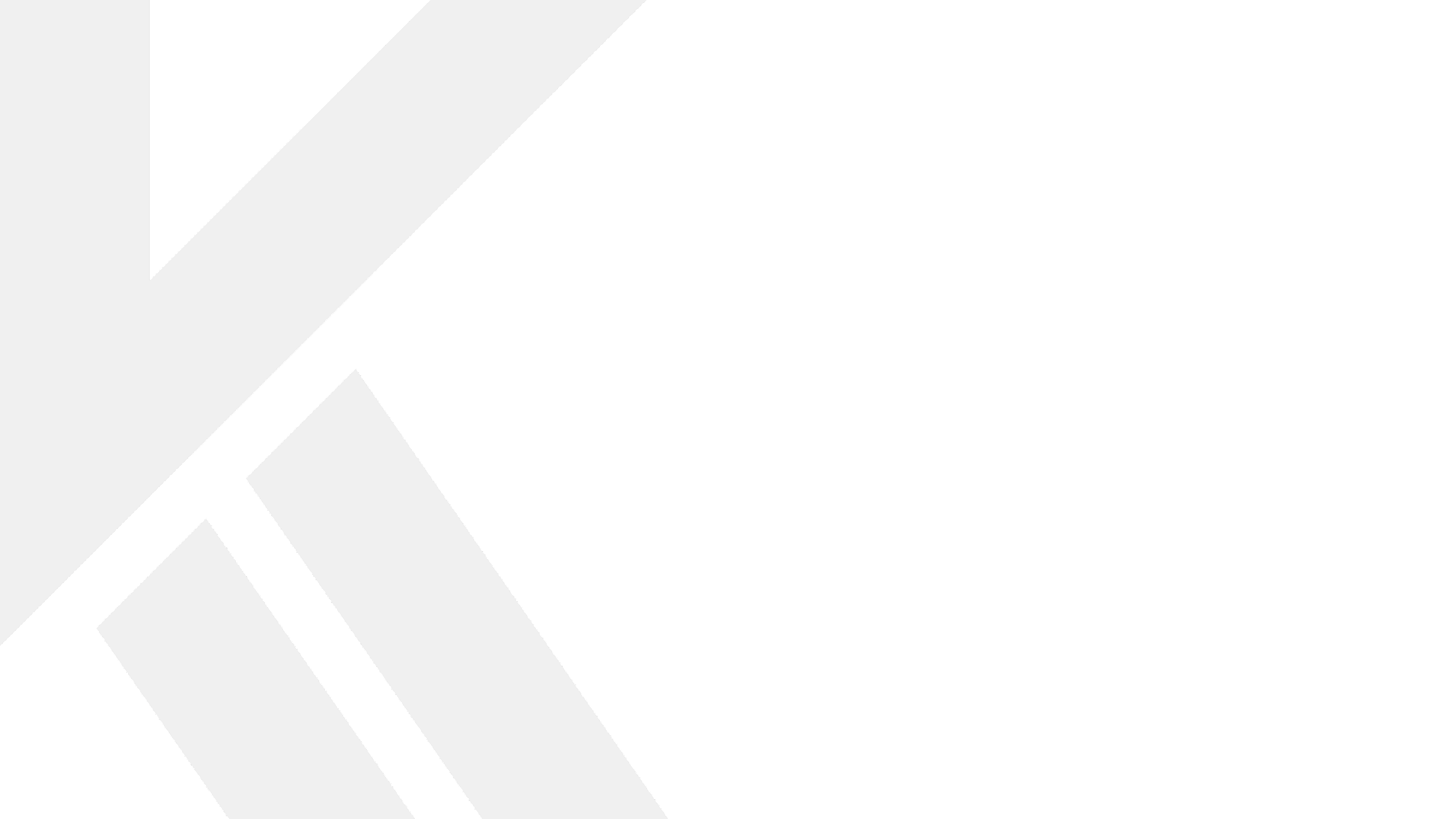 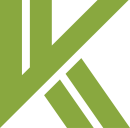 Conditions for Availing ITC under Section 16(2) of CGST Act, 2017
(a) Possession of a Tax Invoice or Debit Note.

(b) Furnishing and communication of details.

(c) Receipt of goods and/or services.

(d) Payment of tax to the Government by the supplier.

(e)  Furnishing the valid return under Section 39 (GSTR-3B) by the recipient.
vkalra.com
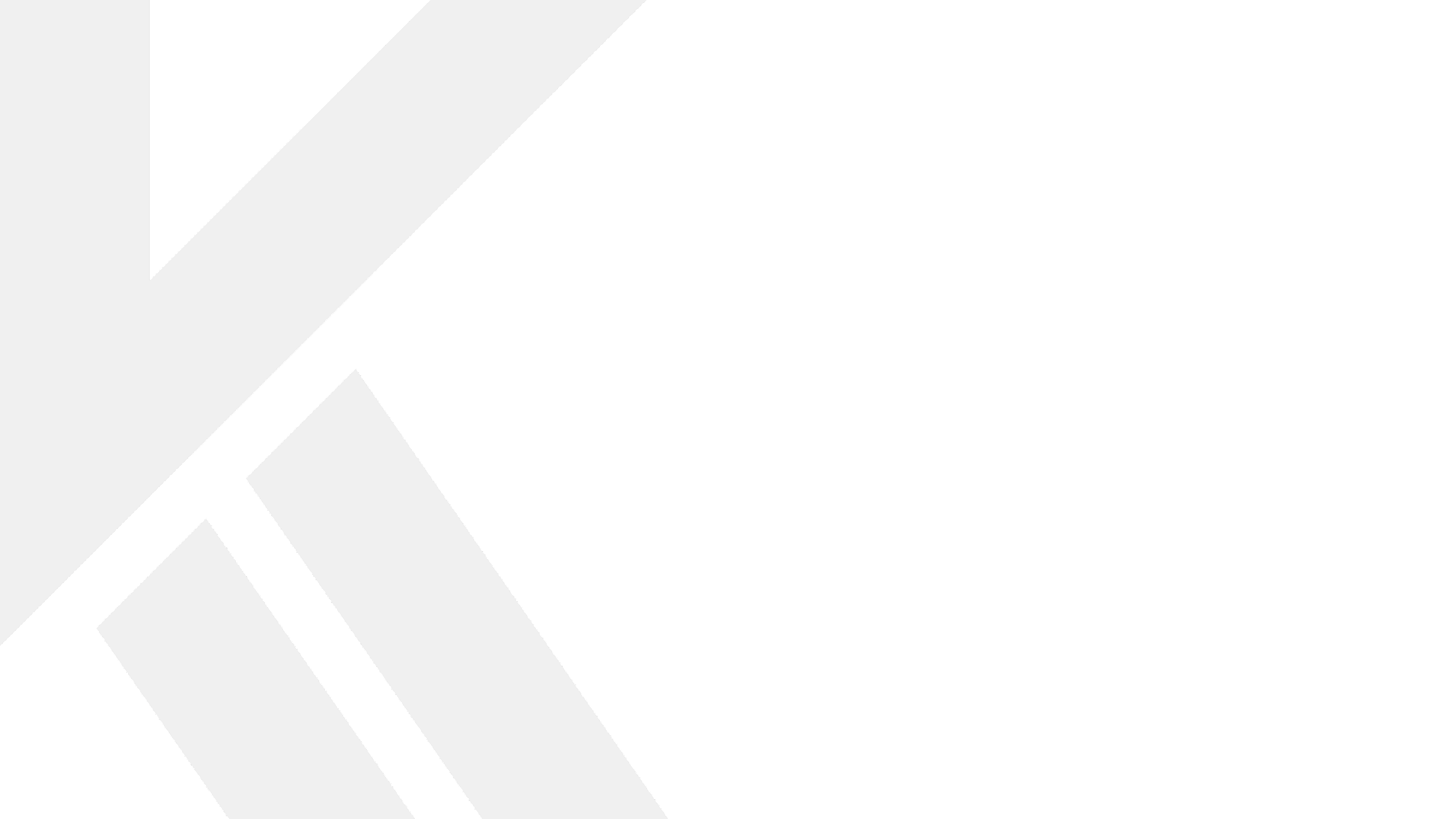 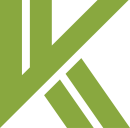 Conditions for Availing ITC under Section 16(2) of CGST Act, 2017
a) Possession of Invoice
Rule 36(1): Any of the following documents suffice the condition of possession of invoice:

Tax invoice (as per section 31).

A Debit Note (as per section 34).

A bill of entry or any similar document under the Customs Act, 1962.

An Input Service Distributor invoice or Input Service Distributor credit note or any document issued by an Input Service Distributor for distribution of credit (Rule 54).
vkalra.com
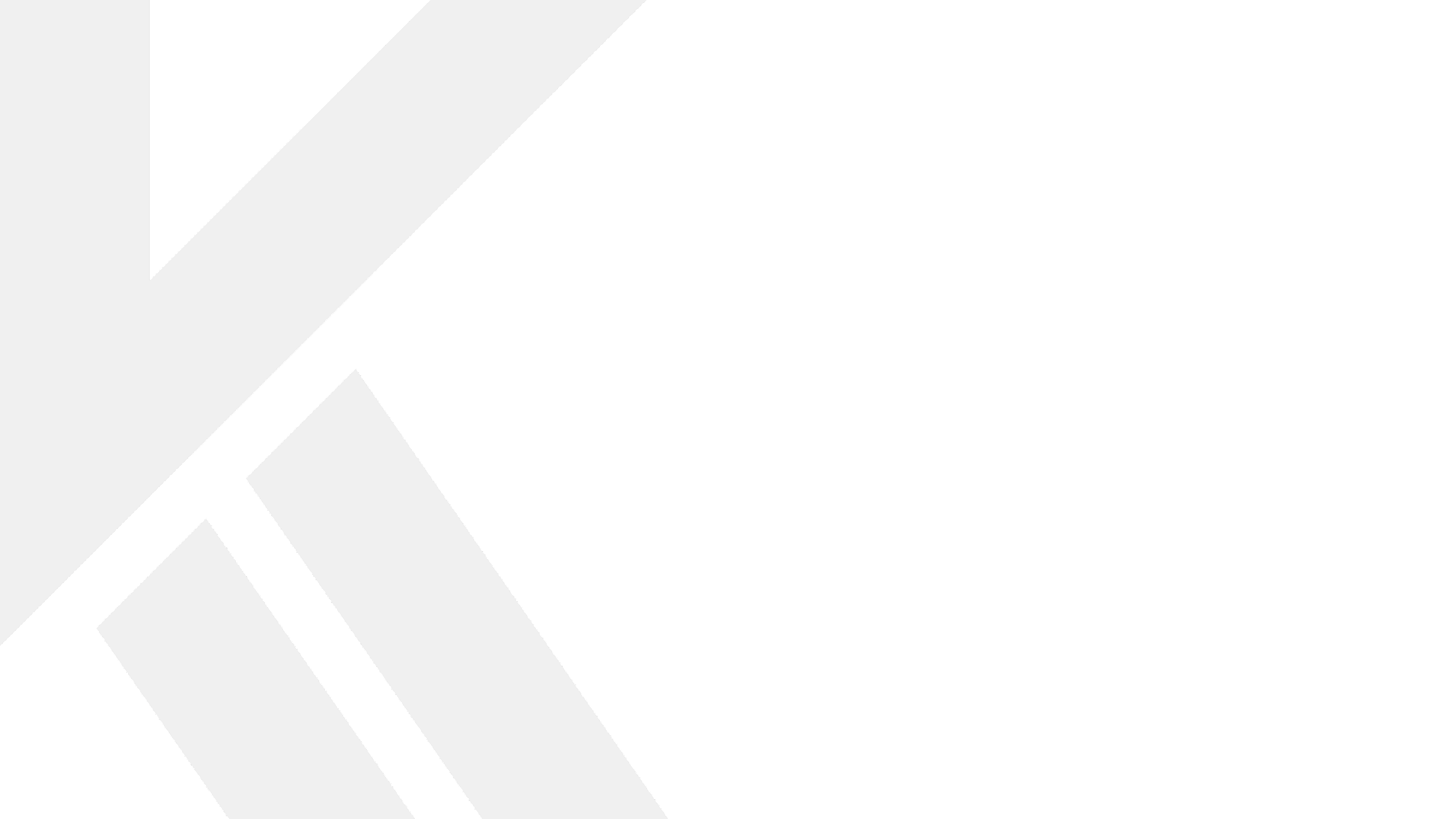 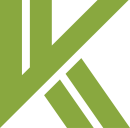 Conditions for Availing ITC under Section 16(2) of CGST Act, 2017
Rule 36(2): The ITC shall be availed only if all the applicable particulars as specified in the provisions of Chapter VI are contained in the document mentioned in Rule 36(1). 

ITC can be availed by such registered person if the document contains:

(i) The details of the amount of tax charged, 
(ii) Description of goods or services, 
(iii) Total value of supply of goods or services or both, 
(iv) GSTIN of the supplier and recipient and 
(v) Place of supply in case of inter-State supply,
vkalra.com
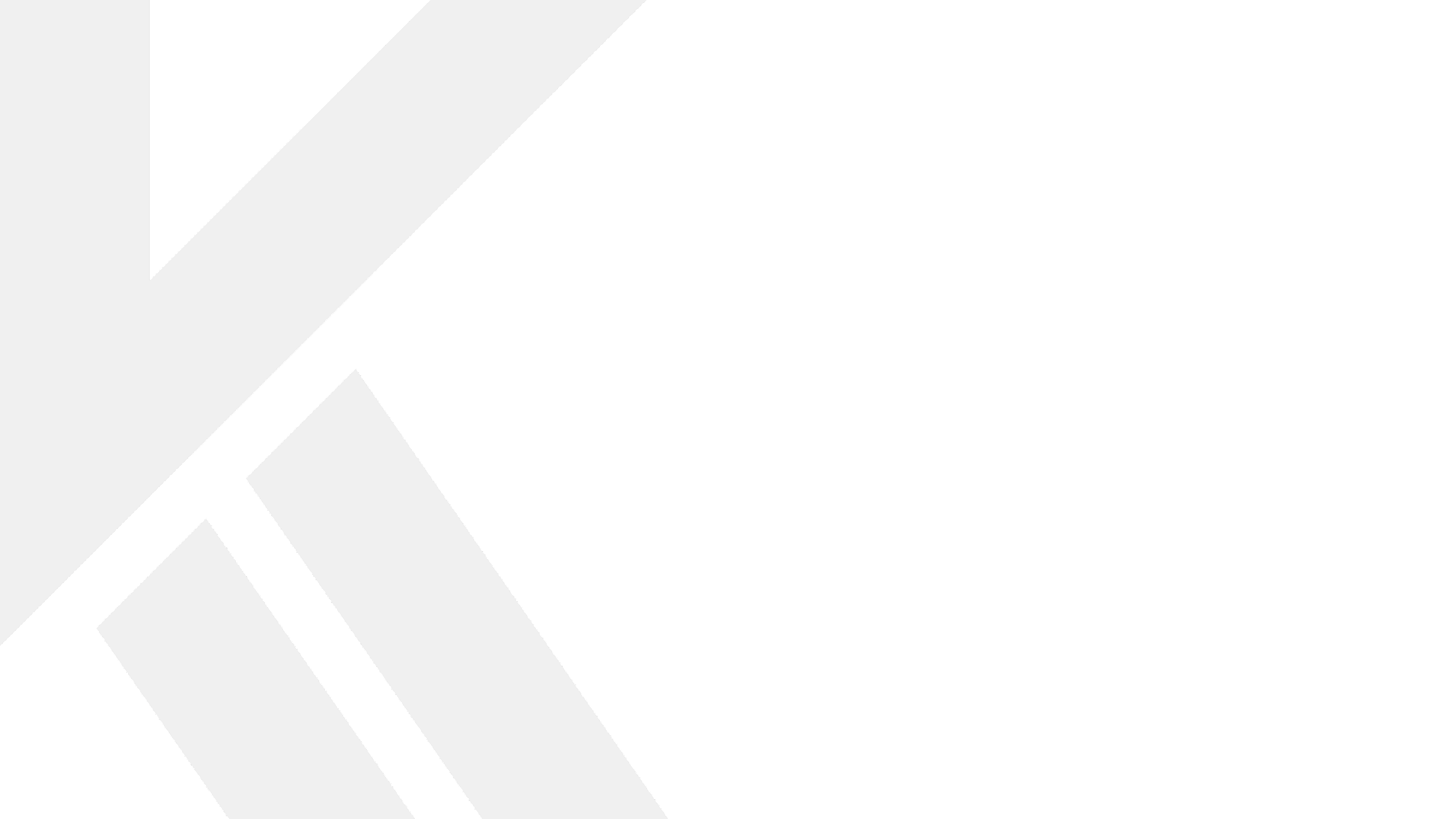 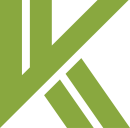 Conditions for Availing ITC under Section 16(2) of CGST Act, 2017
(b) Furnishing and communication of details:

No ITC shall be availed by a registered person in respect of invoices or debit notes unless

(i) The details of such invoices or debit notes have been furnished by the supplier in his FORM GSTR-1

(ii) The details of ITC in respect of such invoices or debit notes have been communicated to the registered person in FORM GSTR-2B under Rule 60(7).

-Section 16(2)(aa) read with Rule 36(4) of GST Act
vkalra.com
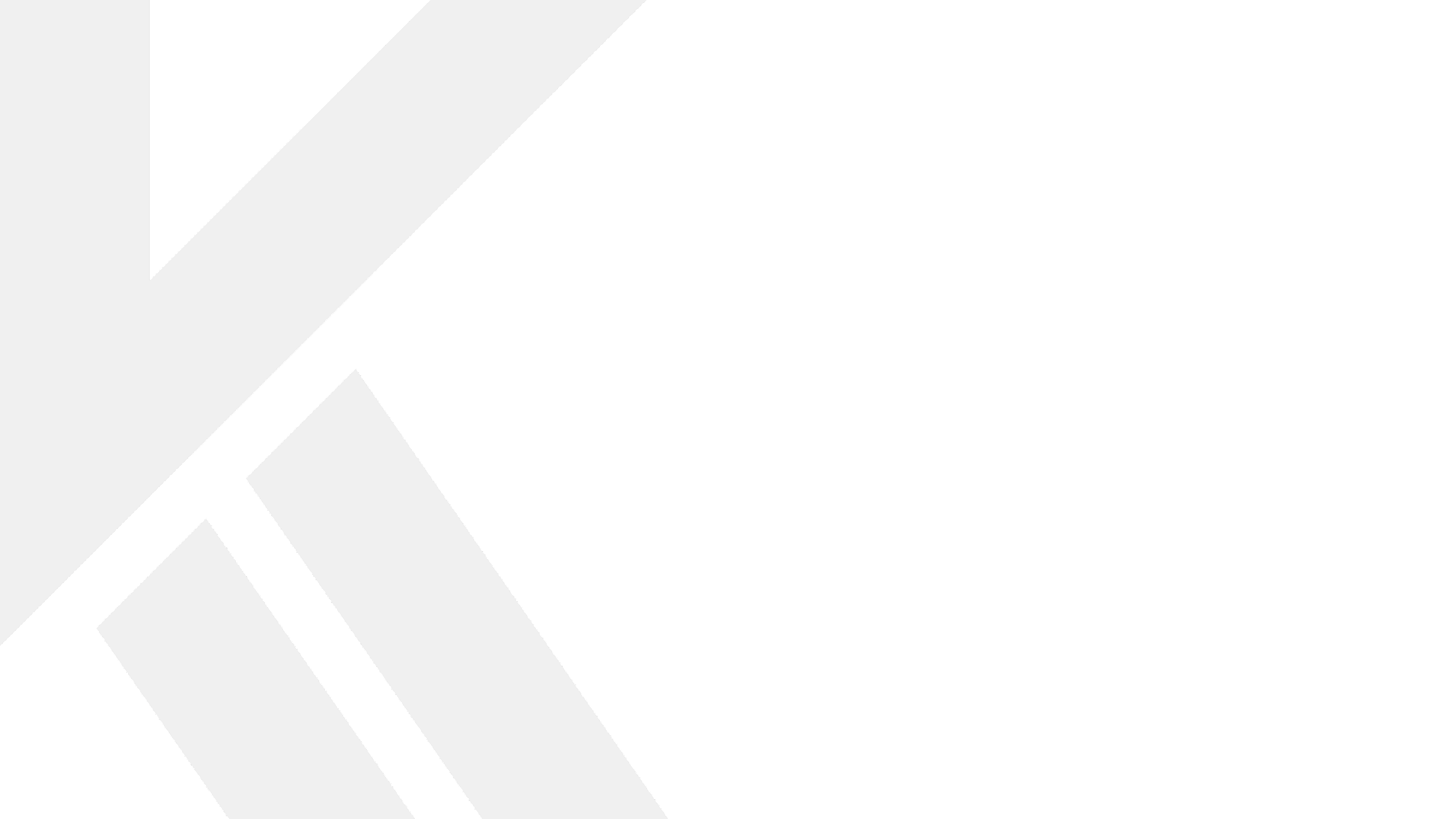 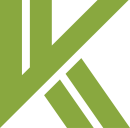 Conditions for Availing ITC under Section 16(2) of CGST Act, 2017
(c) Receipt of Goods or Services or both:
As per section 16(2)(b), the registered person should have received the goods or services or both. This means the ITC will not be available unless the goods are received by the registered person.

Examples of documentary evidence for receipt of goods or services or both:
(i) Original Tax Invoice
(ii) E-way bill
(iii) Transport receipts
(iv) Goods received notes
vkalra.com
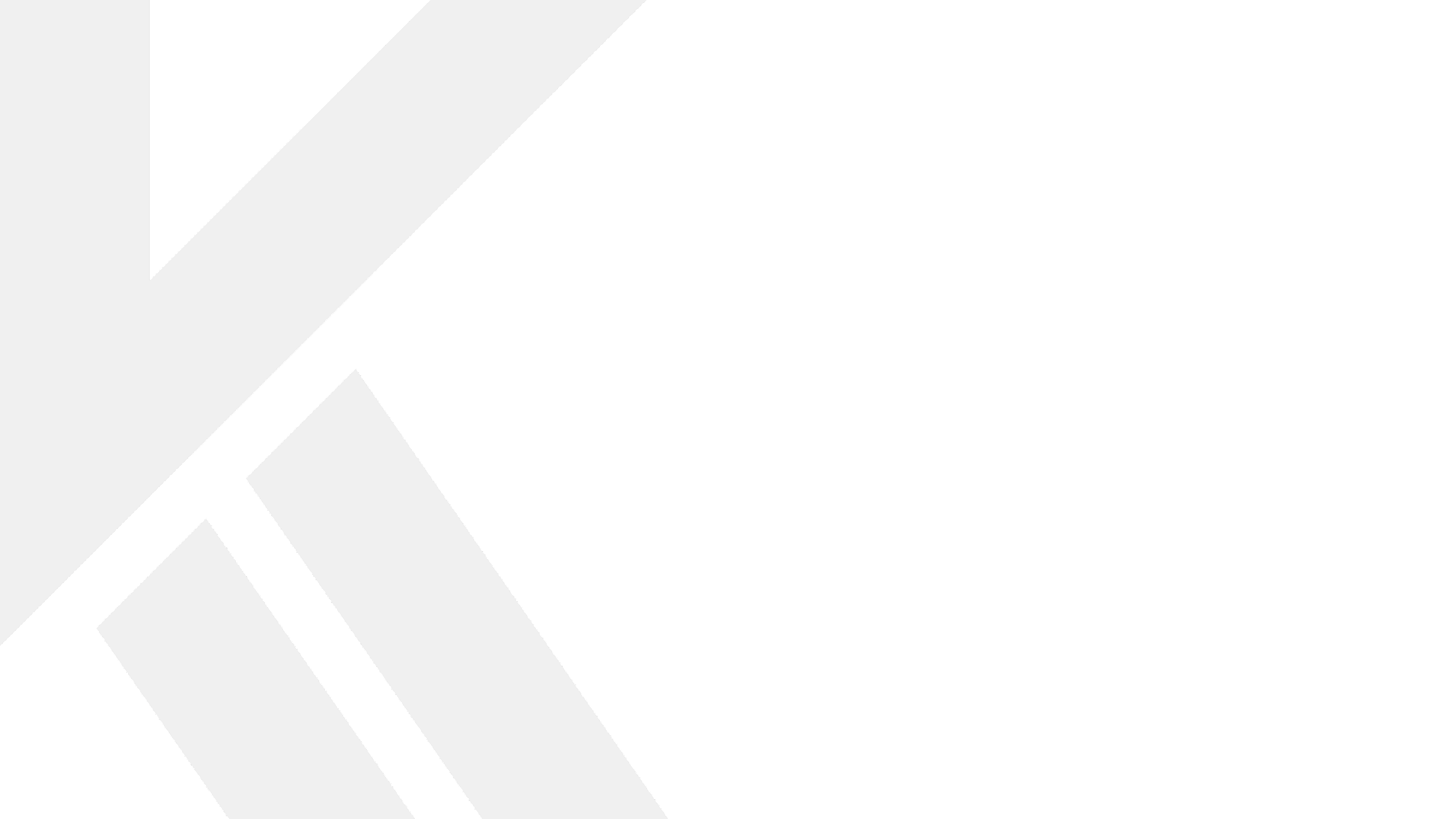 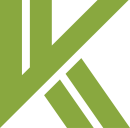 Conditions for Availing ITC under Section 16(2) of CGST Act, 2017
(d) Payment of Tax to the Government: 
As per section 16(2)(c) “subject to the provisions of section 41, the tax charged in respect of such supply has been actually paid to the Government, either in cash or through utilization of input tax credit admissible in respect of the said supply”; 

Input Tax Credit shall be allowed:
(i) Tax charged by the supplier actually paid to the government.
(ii) Subject to Section 41 of CGST Act, 2017
(a) On self-assessed basis
(b) If tax not paid by supplier, ITC shall be reversed along with applicable interest
vkalra.com
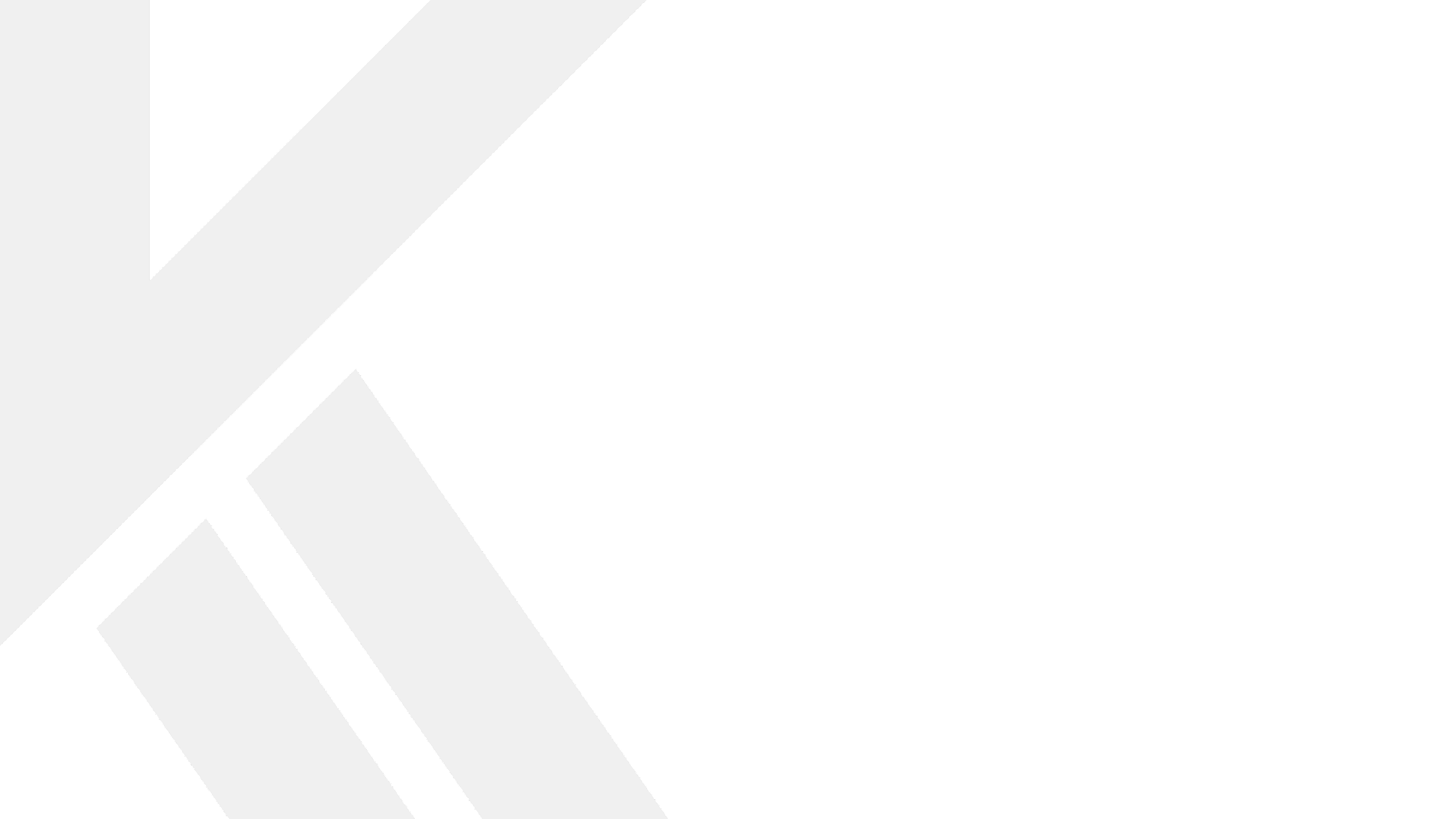 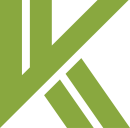 Conditions for Availing ITC under Section 16(2) of CGST Act, 2017
(e) Filing of valid Return:
As per Section 16(2)(d), the registered person should have furnished the return under section 39 (FORM GSTR-3B).

Few other conditions for availing ITC under 16(2):
(i) If goods against an invoice are received in lots or instalments, ITC shall be availed upon receipt of last lot or instalment.

(ii) If the recipient fails to pay of value of supply along with tax to the supplier within 180 days from the date of issue of invoice – 
(a) ITC will be reversed as per Rule 37(1) of CGST Rules.
(b) ITC can be re-availed once payment is done – Subject to condition under Section 16(4) of CGST Act, 2017
vkalra.com
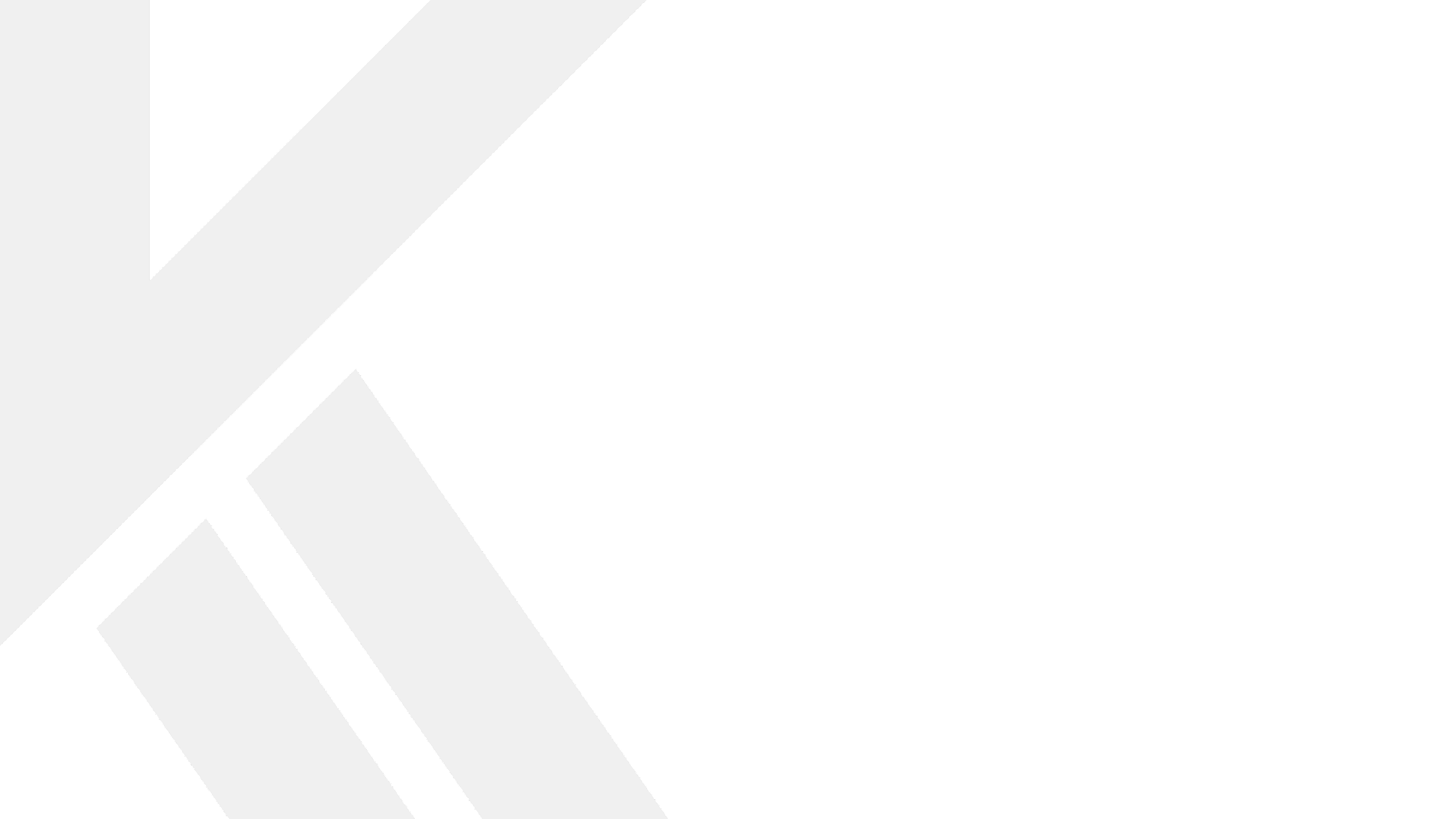 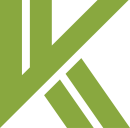 No ITC available if Depreciation is claimed on 
Tax Component
“3)  Where the registered person has claimed depreciation on the tax component of the cost of capital goods and plant and machinery under the provisions of the Income-tax Act, 1961, (43 of 1961),   the input tax credit on the said tax component shall not be allowed.”
-Section 16(3) CGST Act, 2017

No ITC will be allowed if:

(i) Benefit of depreciation is availed on tax component of Capital Goods under the provisions of the Income-tax Act, 1961, (43 of 1961).
vkalra.com
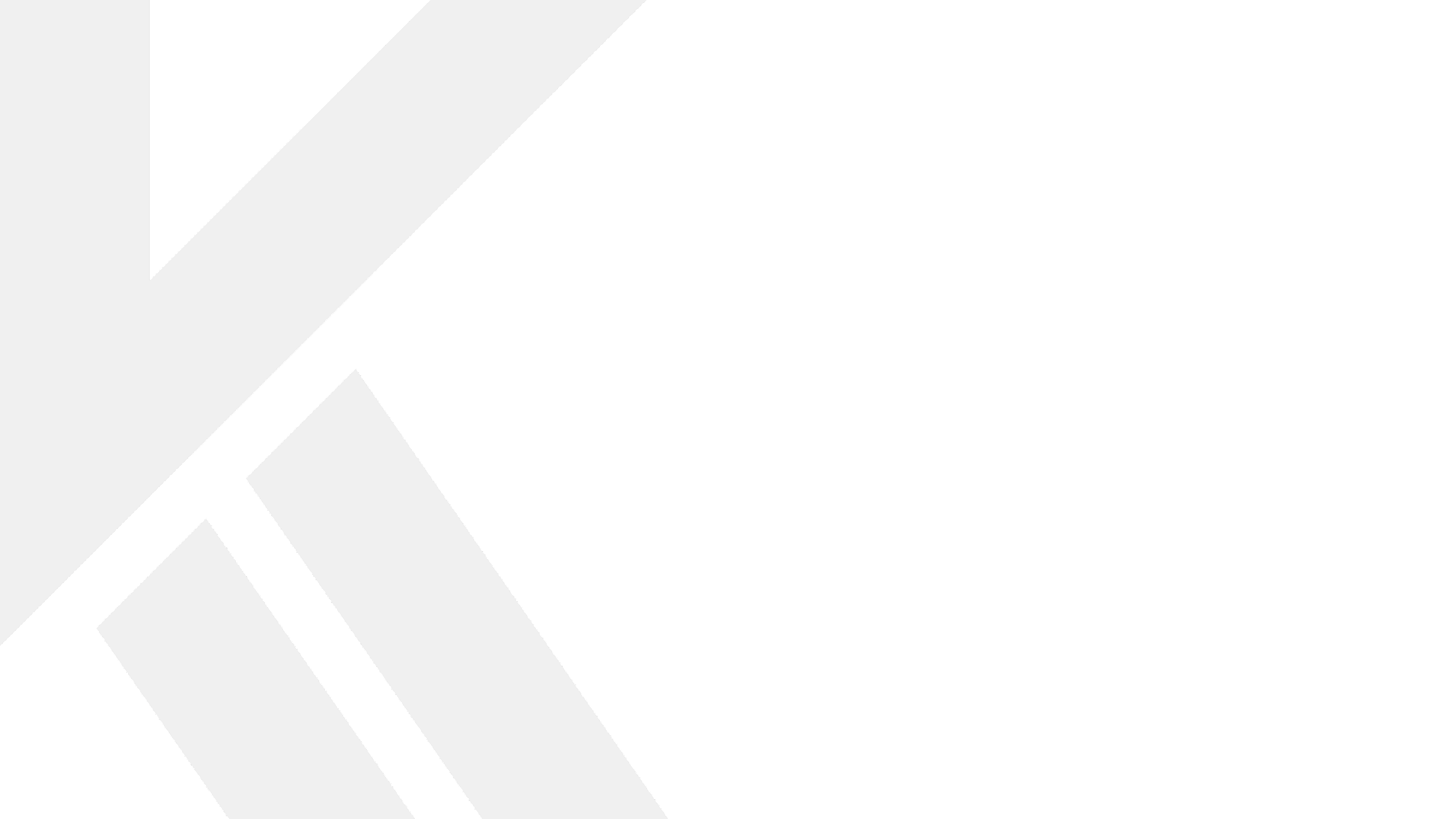 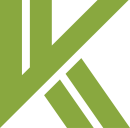 Time Limit for availing the Input Tax Credit under Section 16(4)
“A registered person shall not be entitled to take input tax credit in respect of any invoice or debit note for supply of goods or services or both after the thirtieth day of November following the end of financial year to which such invoice or debit note pertains or furnishing of the relevant annual return, whichever is earlier.”
-Section 16(4) CGST Act, 2017

ITC on invoices which pertains to a particular financial year can only be availed before:

(i) 30th November following financial year or

(ii) Filing of Annual Return (GSTR-9); whichever is earlier.
vkalra.com
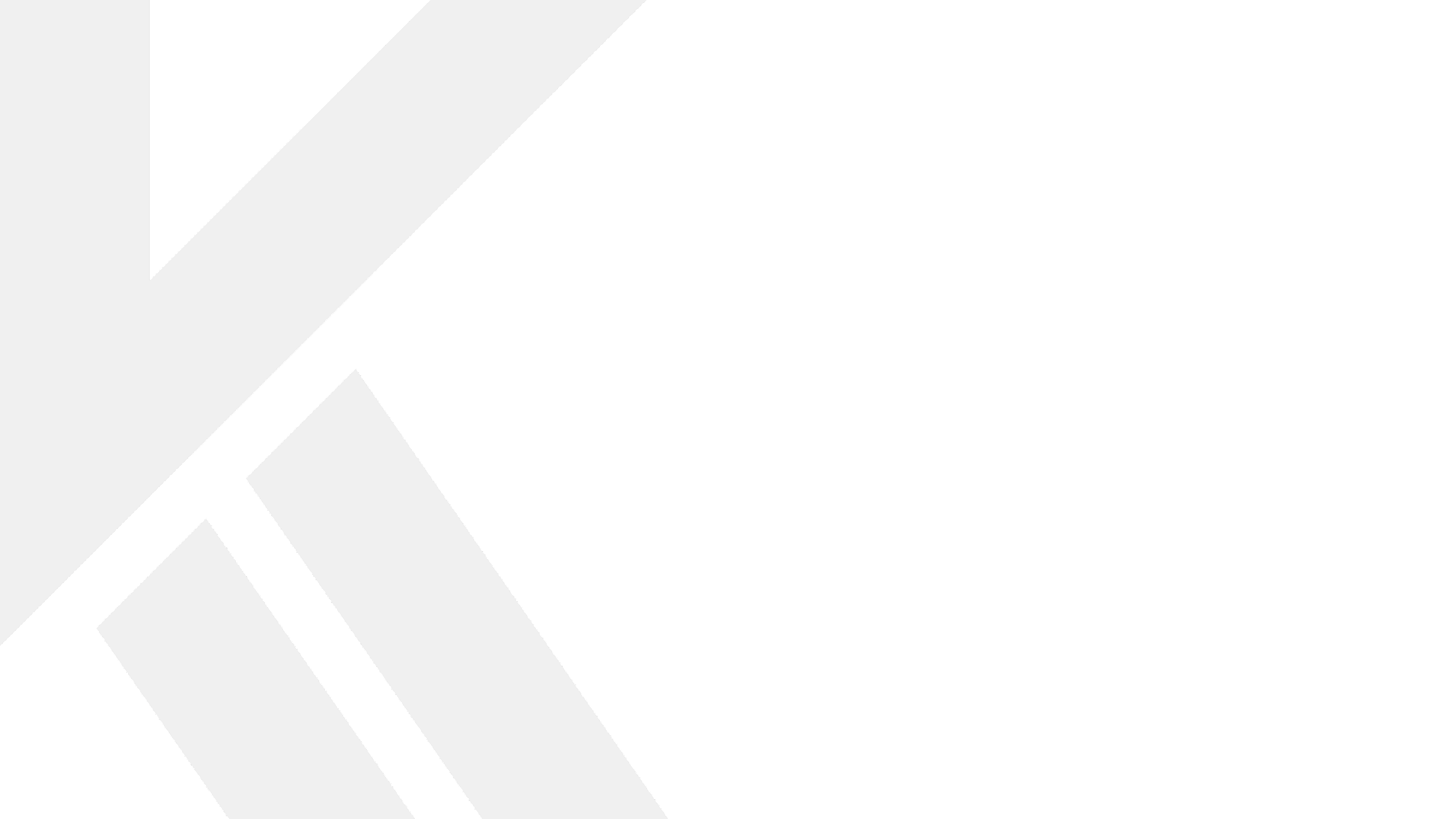 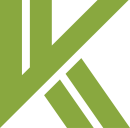 Apportionment of Input Tax Credit
The apportionment of ITC, the provisions are contained in section 17 of CGST Act, 2017, which are as follows:

(1) Where goods or services are used partly for business purposes and partly for        other purposes [Section 17(1)].

(2) Where goods or services are used partly for effecting taxable supply including                zero rated supply and partly for exempted supply [Section 17(2)].

(3) Items included in exempted supplies [Section 17(3).

(4) Optional method for Banks for taking ITC [Section 17(4)].

(5) Blocked Credits [Section 17(5)].
vkalra.com
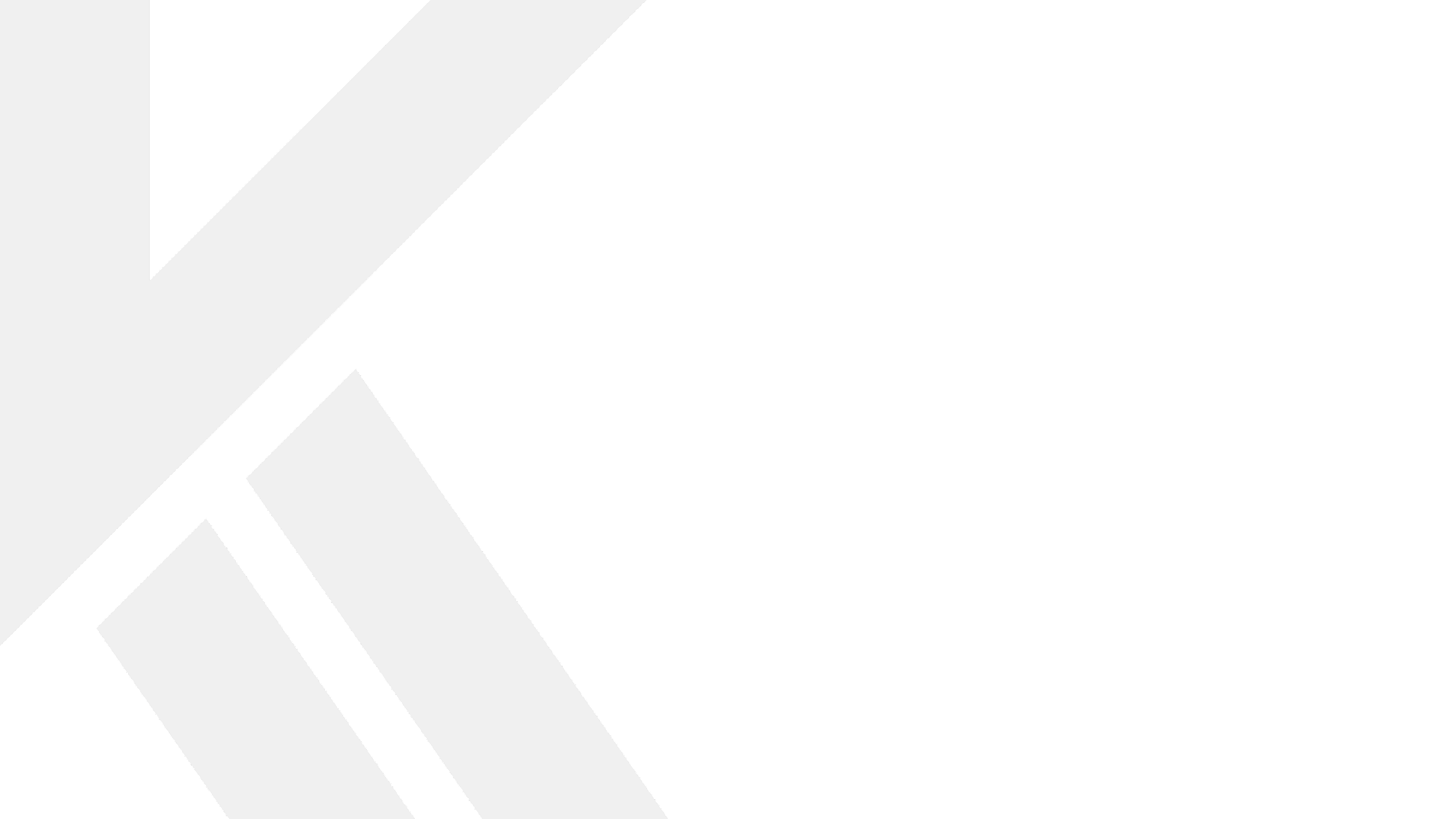 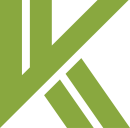 Apportionment of Input Tax Credit
(1)Where goods or services are used partly for business purposes and partly for other purposes [Section 17(1)]:

(a) ITC shall be allowed in respect of ITC which is only used or intended to be used for the furtherance of business

(b) ITC will not be allowed which are partly used for other purposes such as personal use.
vkalra.com
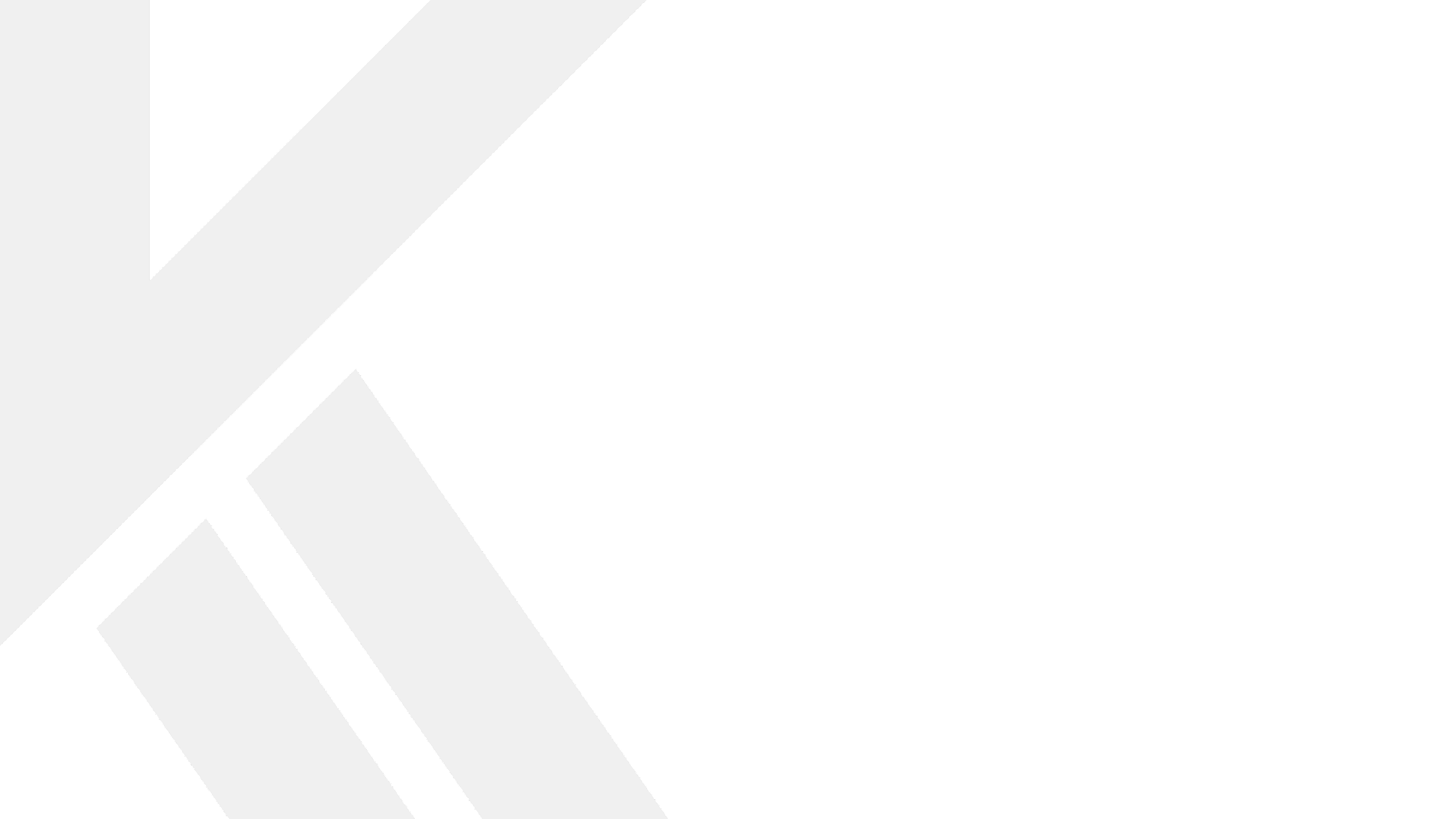 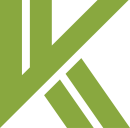 Apportionment of Input Tax Credit
(2) Where goods or services are used partly for effecting taxable supply including zero rated supply and partly for exempted supply [Section 17(2)]:

When the goods are used for business purposes, they may either be used in effecting the following supplies:
(1) Taxable supplies, which includes zero-rated supplies or
(2) Exempted supplies (either under this Act or under IGST Act) or
(3) Partly taxable and partly exempted supplies.

ITC shall be allowed:
(a) Directly attributable to taxable supplies
(b) Proportionate ITC to the extent of taxable supplies where ITC is used partly taxable and partly exempted supplies.
vkalra.com
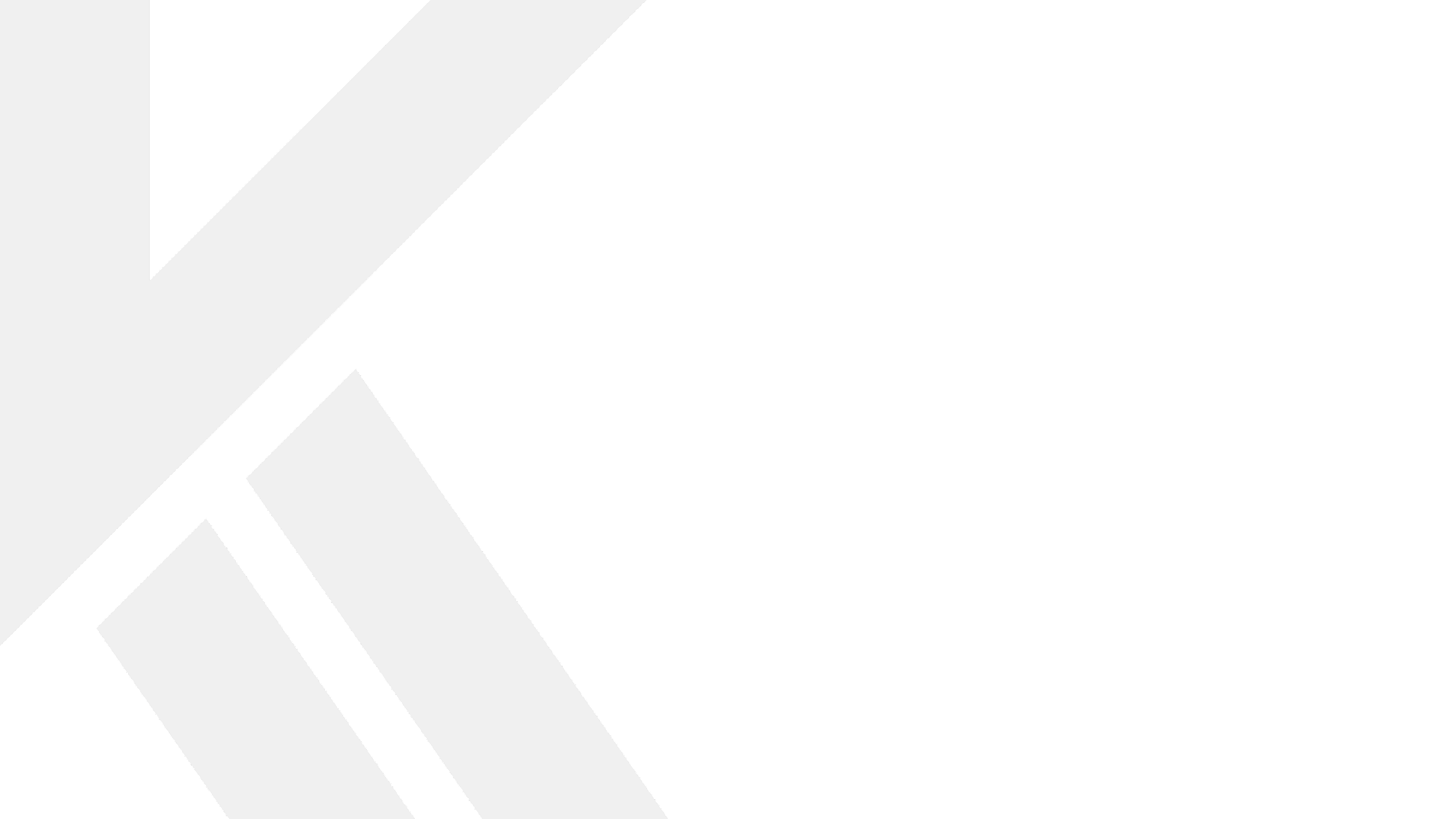 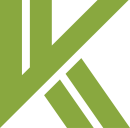 Apportionment of Input Tax Credit
Items included in exempted supplies [Section 17(3)

(a) Such supplies as may be prescribed as exempted supplies.

(b) Supplies on which the recipient is liable to pay tax on reverse charge mechanism.

(c) Transactions in Securities

(d) Sale of Land.

(e) Sale of Completed building
vkalra.com
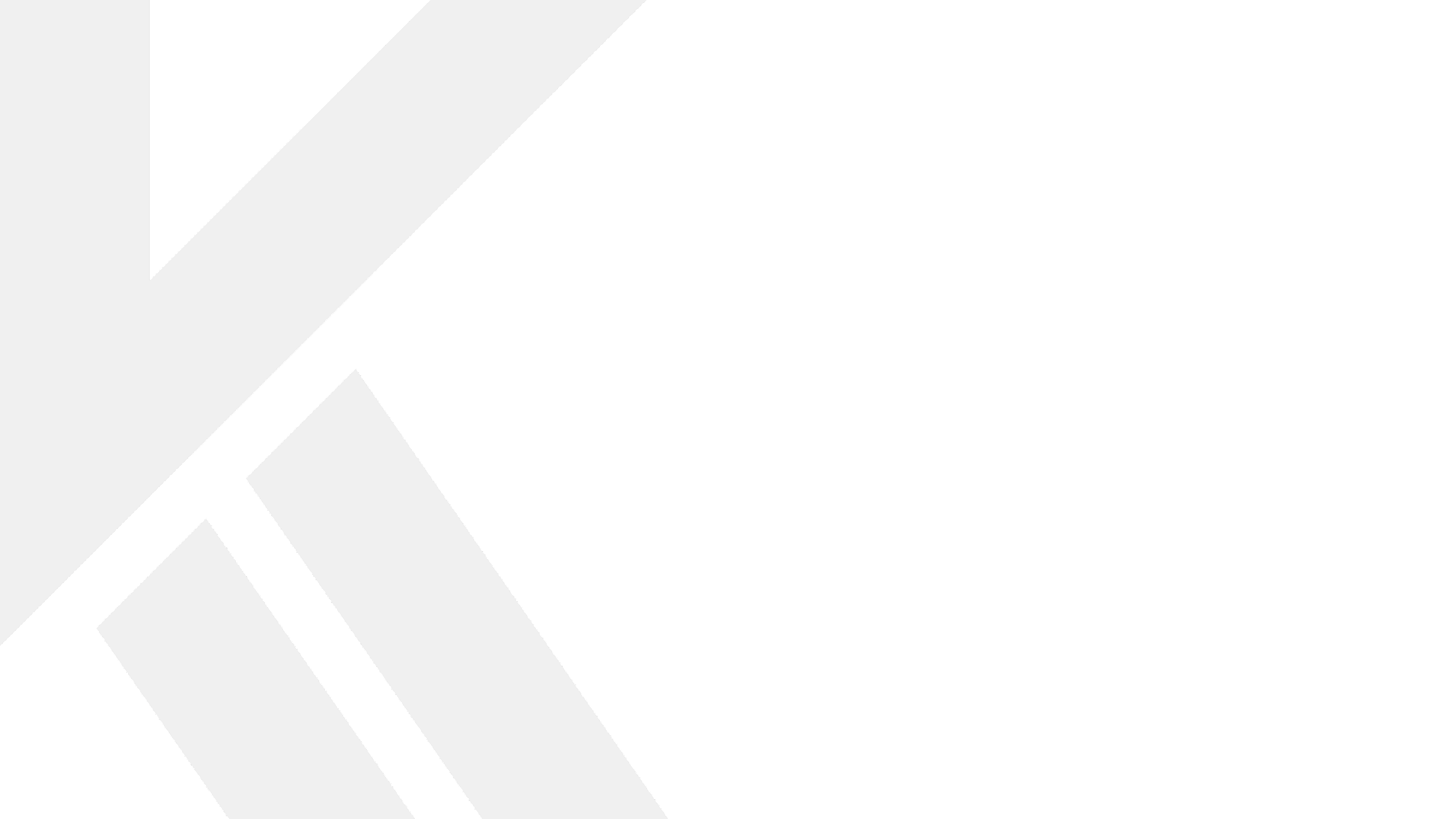 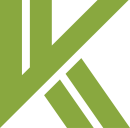 Section 17(2) read with Rule 42 & 43-Reversal of ITC
Rule 42: Determining common credit of ITC on Inputs and services.

Formula for determining reversal of proportionate ITC used both taxable as well as
non-taxable purposes:
T: Total Eligible Credit
The total ITC on inputs and input services
Less: Amount of ITC on used for Personal Use
Less: Amount of ITC used for exclusively for effecting exempt supplies
Less: Amount of ITC which is not available (Block Credit)
S- Specific Credit
C- Common Credit= (T) Total Eligible Credit-S(Specific Credit)
vkalra.com
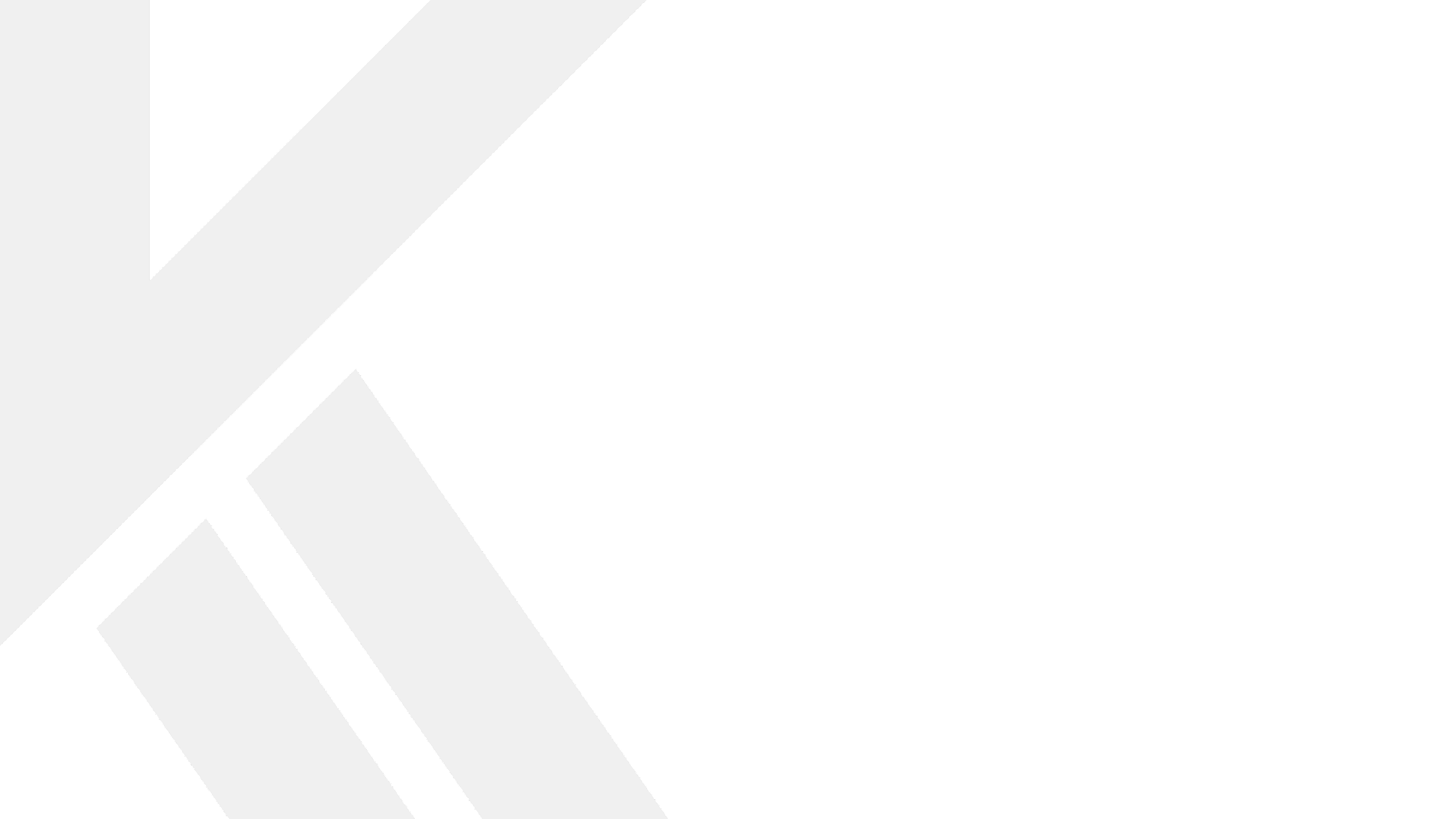 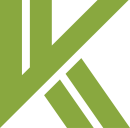 Rule 42 & 43-Reversal of ITC
Reversal of ITC (R1)is the ITC attributable towards exempt supplies from Common ITC

Formula- 

Total Exempt Supplies   X  Common ITC

                         Total Turnover
vkalra.com
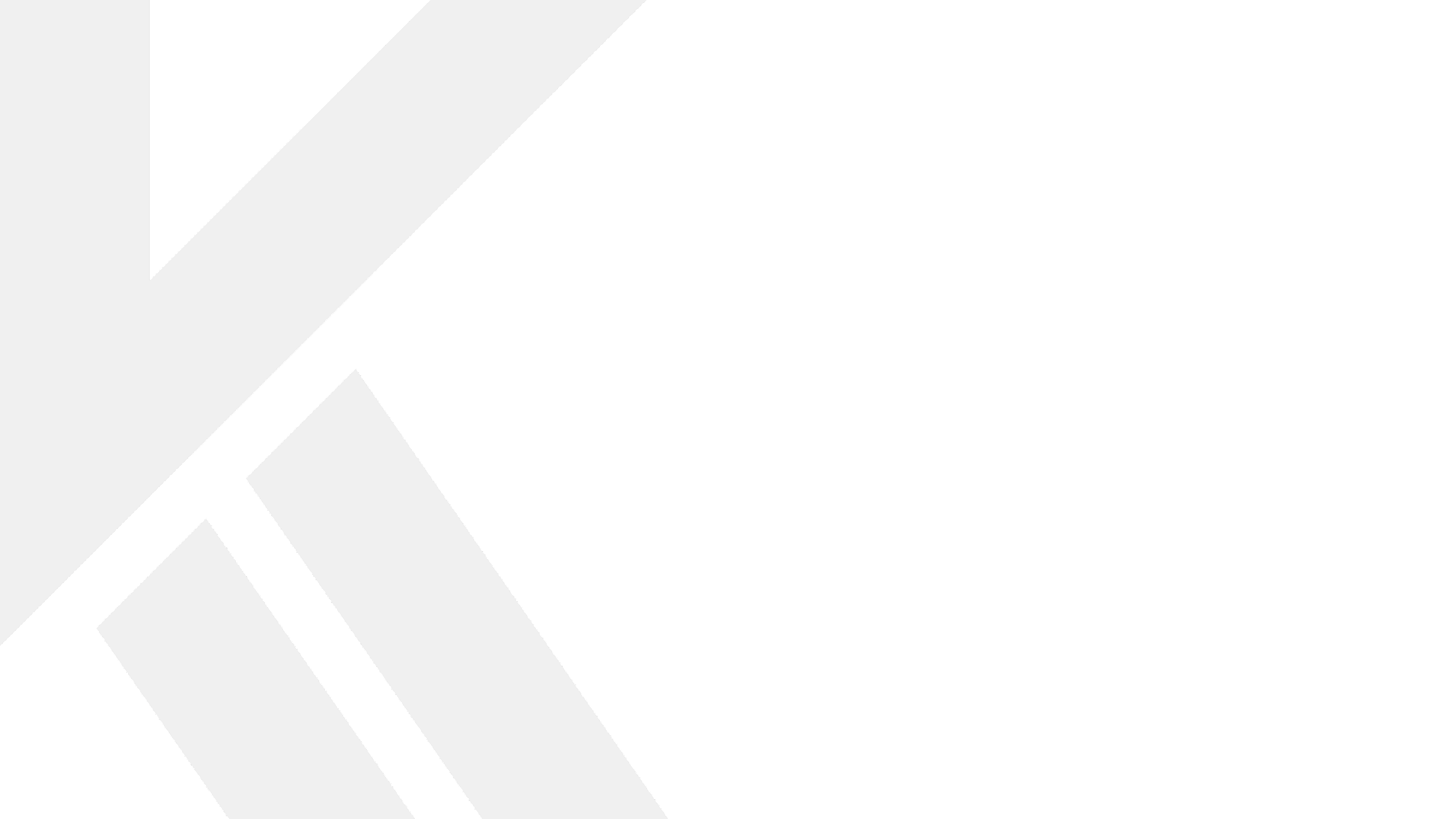 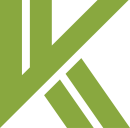 Rule 42 & 43-Reversal of ITC
Case Study of Rule 42 Reversal

Consider the following situation for the month of January 2024 relating to supplies
made in Uttarakhand :
Total ITC available 15,00,000/-
ITC on inputs attributable to supply used for personal – 7500
ITC on inputs to be used exclusively for making exempt supply – 15,000
Blocked credits under Section 17(5) - 77,500
ITC on inputs used exclusively for making taxable supplies – 2,50,000
The aggregate value of exempt supplies made in January’2024 (E) – 3,00,000
Total turnover in Uttarakhand - 30,00,000
vkalra.com
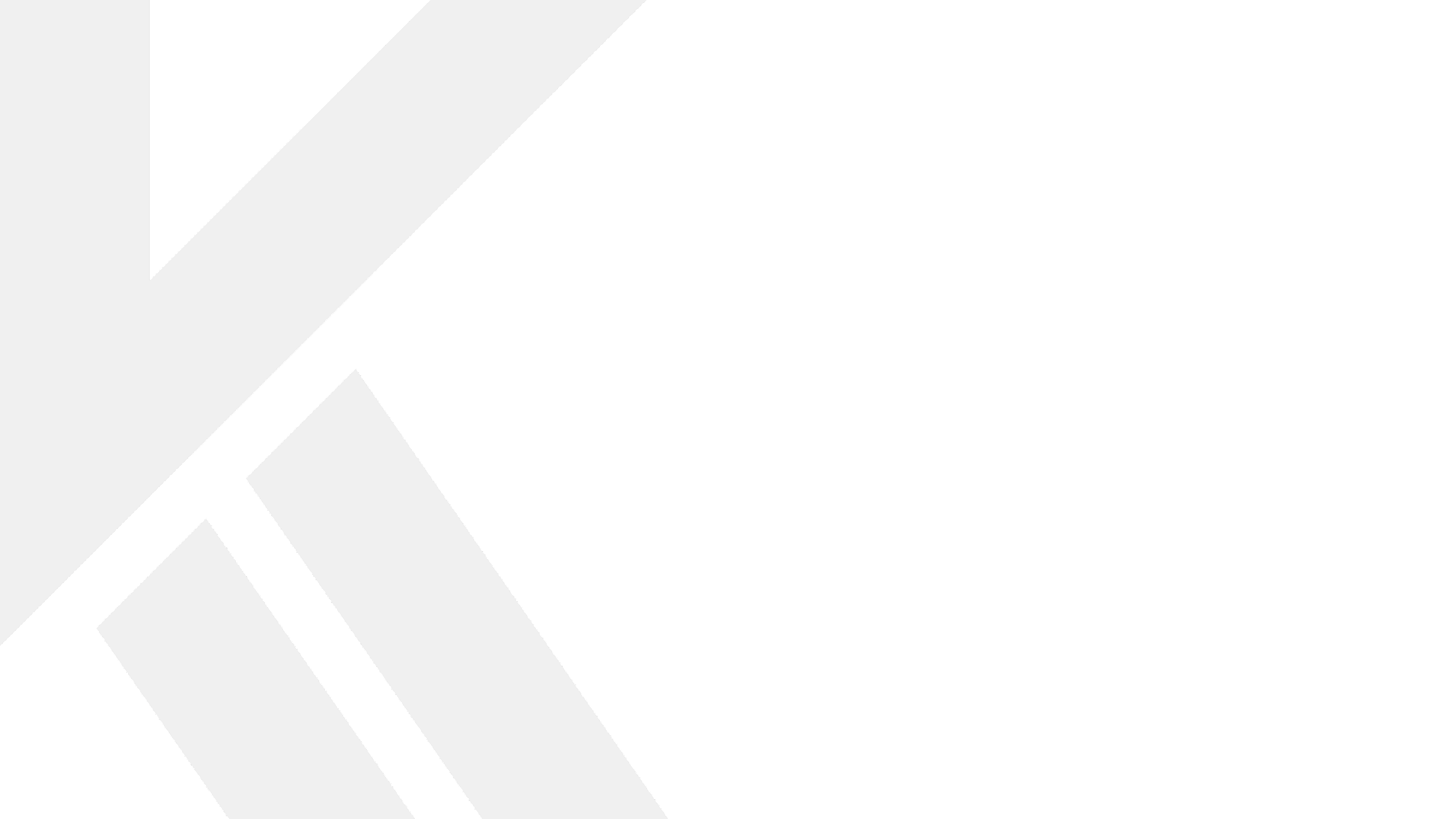 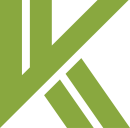 Rule 42 & 43-Reversal of ITC
Solution of Rule 42 Reversal
vkalra.com
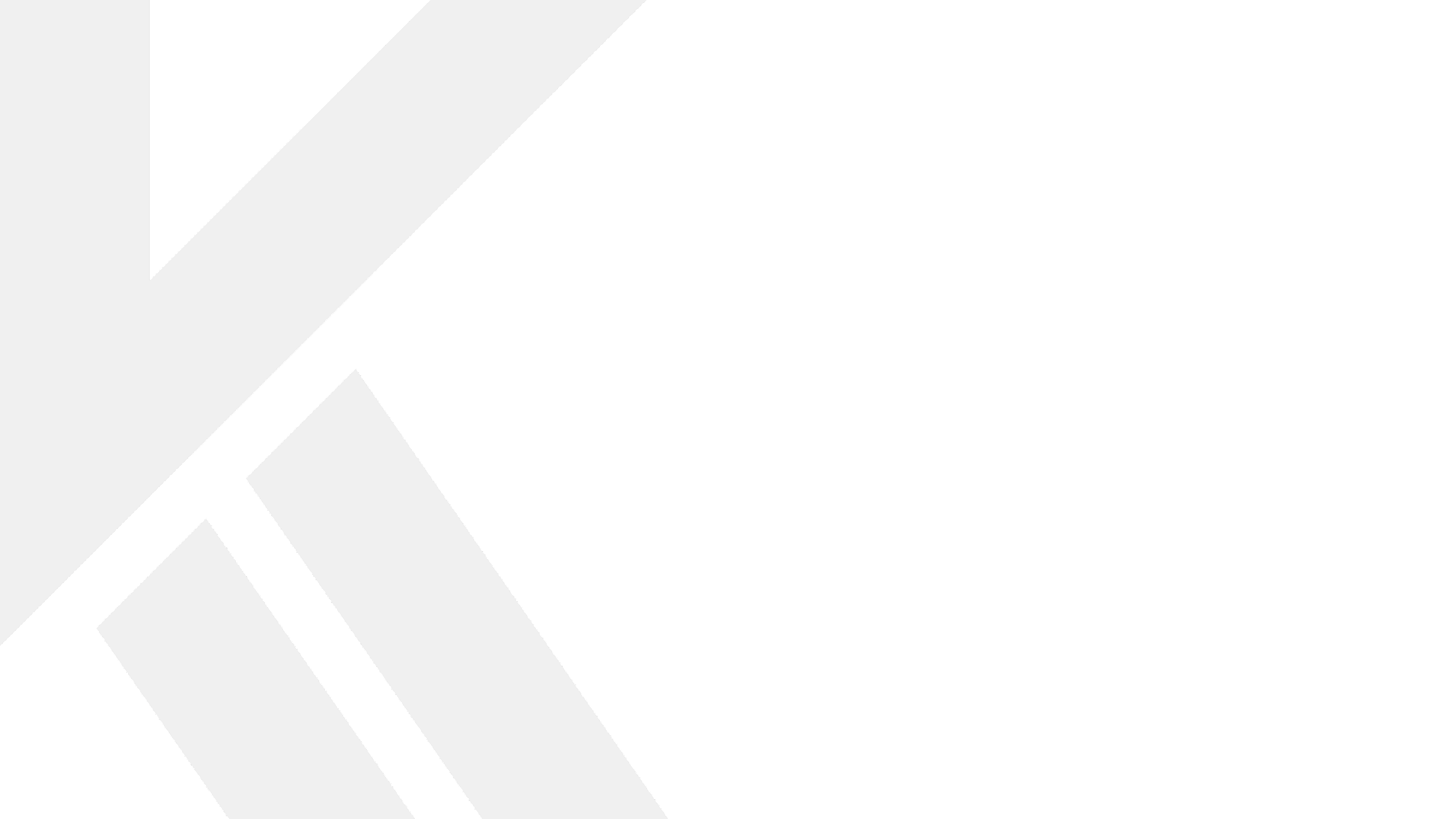 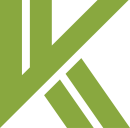 Rule 42 & 43-Reversal of ITC
Rule 43 – Reversal of ITC on Capital Goods

1. ITC not eligible on Capital Goods used exclusively for exempted supply.

2. ITC on Capital Goods used exclusively for Taxable supplies is eligible.

3. Common Capital Goods – ITC proportionately allowed only on taxable supply.

Useful life of Capital Goods to be consider 5 years i.e. 60 months

Monthly proportionate Common ITC = Common ITC / 60

Eligible ITC on Common Capital Goods= 
Exempt turnover / Total turnover X Monthly proportionate Common ITC
vkalra.com
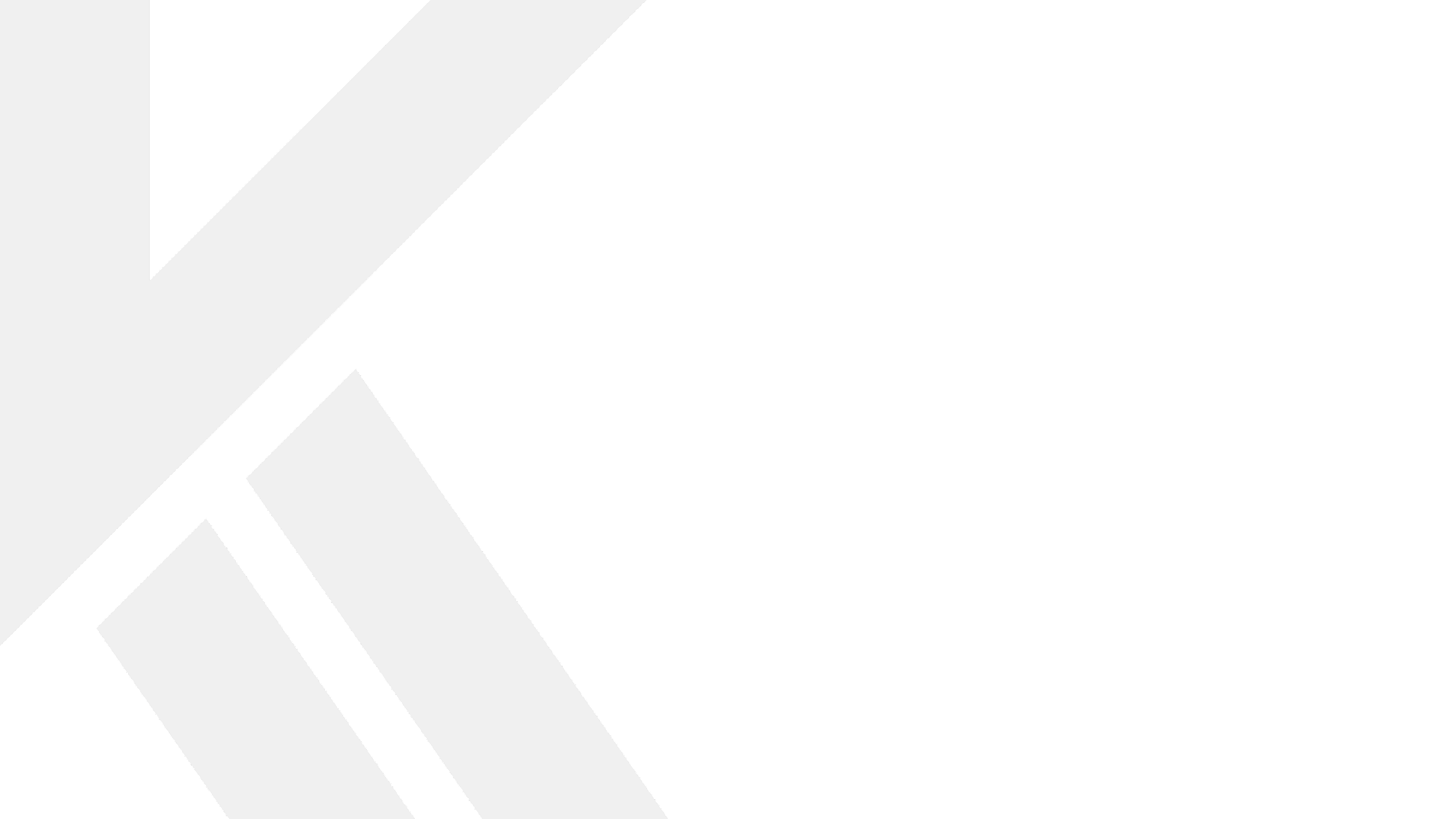 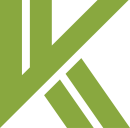 Rule 42 & 43-Reversal of ITC
4. For Real Estate (building construction) services, the ratio between exempt supplies and taxable supplies will be calculated on a project basis

-Exempt supplies = aggregate carpet area of exempt construction project or
apartments sold after completion.

-Total supplies stands for aggregate carpet area of the apartments in the project.
vkalra.com
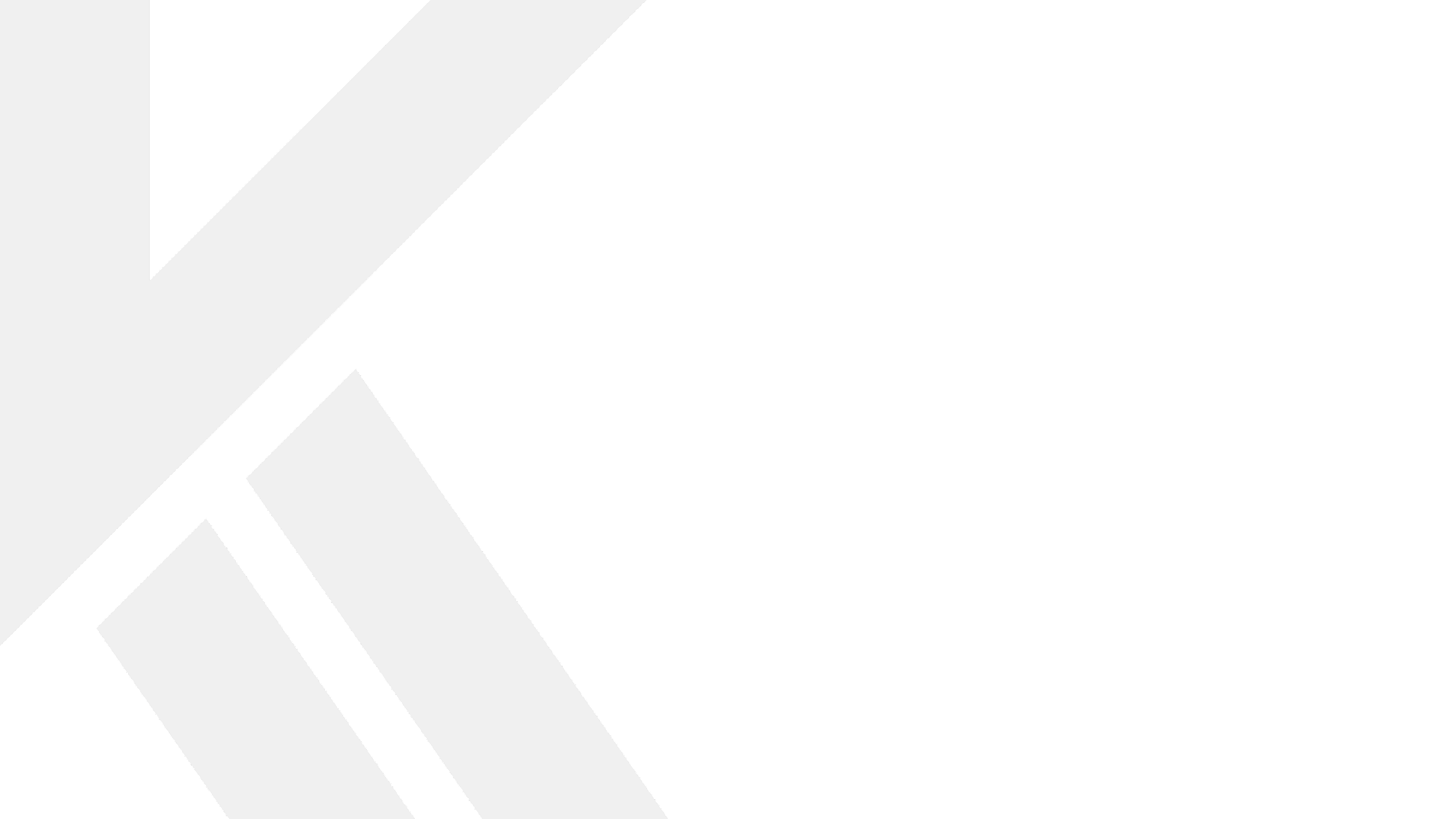 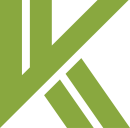 Apportionment of Input Tax Credit
The provision of Section 17(4) read with Rule 38 are as follow
ITC shall be allowed to a Banking company or a financial institution including a NBFC engaged in supplying of services by way of accepting deposit , extending loans and advances in following manner:
(a) proportionately in accordance with the provision of Section 17(2); or
(b) avail every month an amount equal to 50% of the eligible ITC 

The option once exercised shall not be withdrawn during the remaining part of the Financial Year
(c) The restriction of 50% ITC would not be applicable on tax paid on supplies made by one registered person to another registered person having same PAN ( E.g. - Branches of bank in different states)
vkalra.com
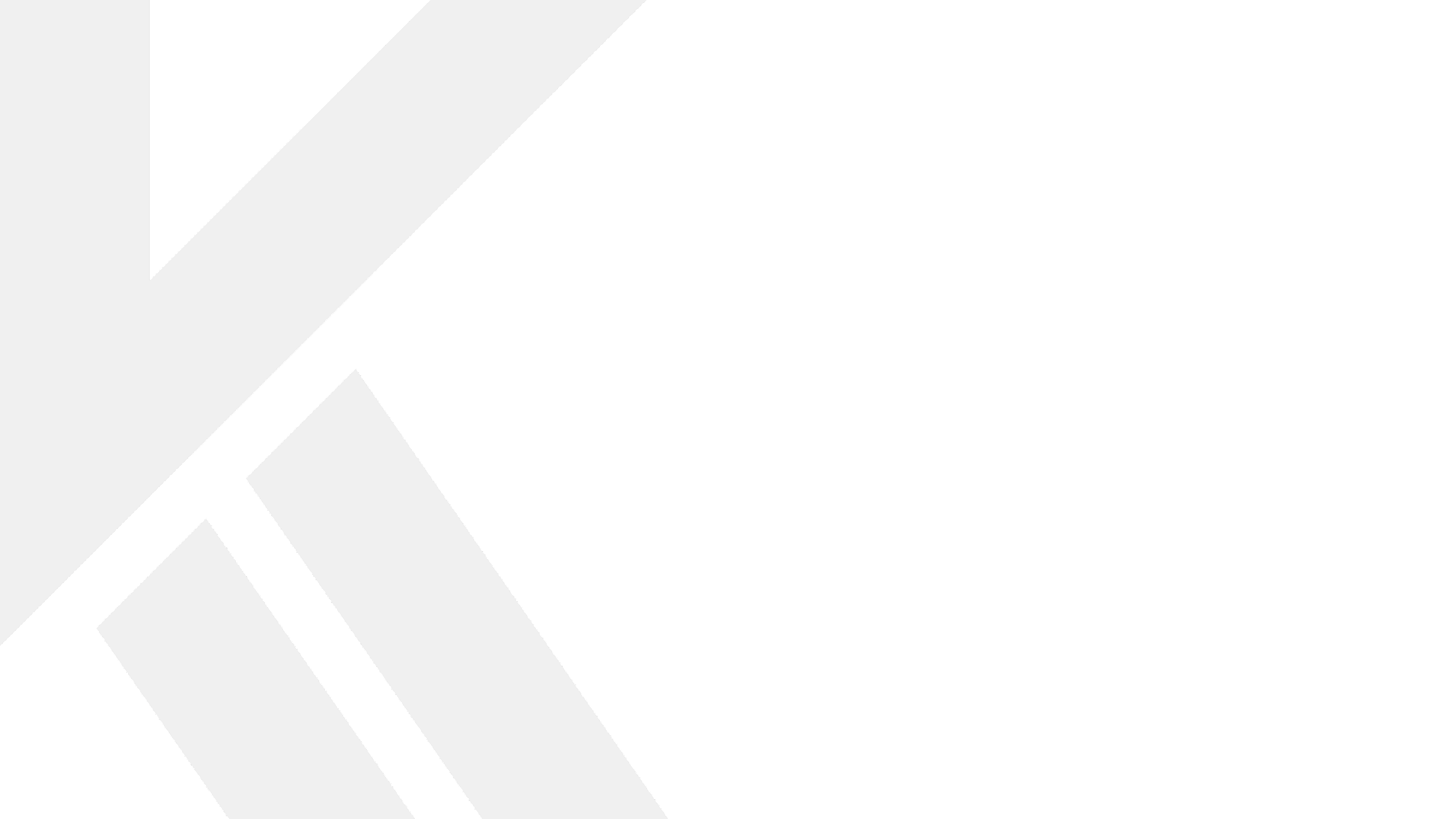 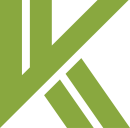 Blocked Input Tax Credit
Blocked Credits i.e. Ineligible Inputs/Capital Goods/Services for ITC [Section 17(5)] 
The section 17(5) of CGST Act, 2017 - ITC is not available, irrespective of their use in business. These are termed as Blocked Credits.

1) Motor Vehicles: (a) ITC is not allowed on Motor vehicles for transportation of persons with seating capacity less than 13 (including the driver), used for any purpose other than:
(A) further supply of such motor vehicles (Car Dealer, Car renting company)
(B) transportation of passengers (Taxi – OLA , UBER)
(C) imparting training on driving such motor vehicles (Motor Driving School)
vkalra.com
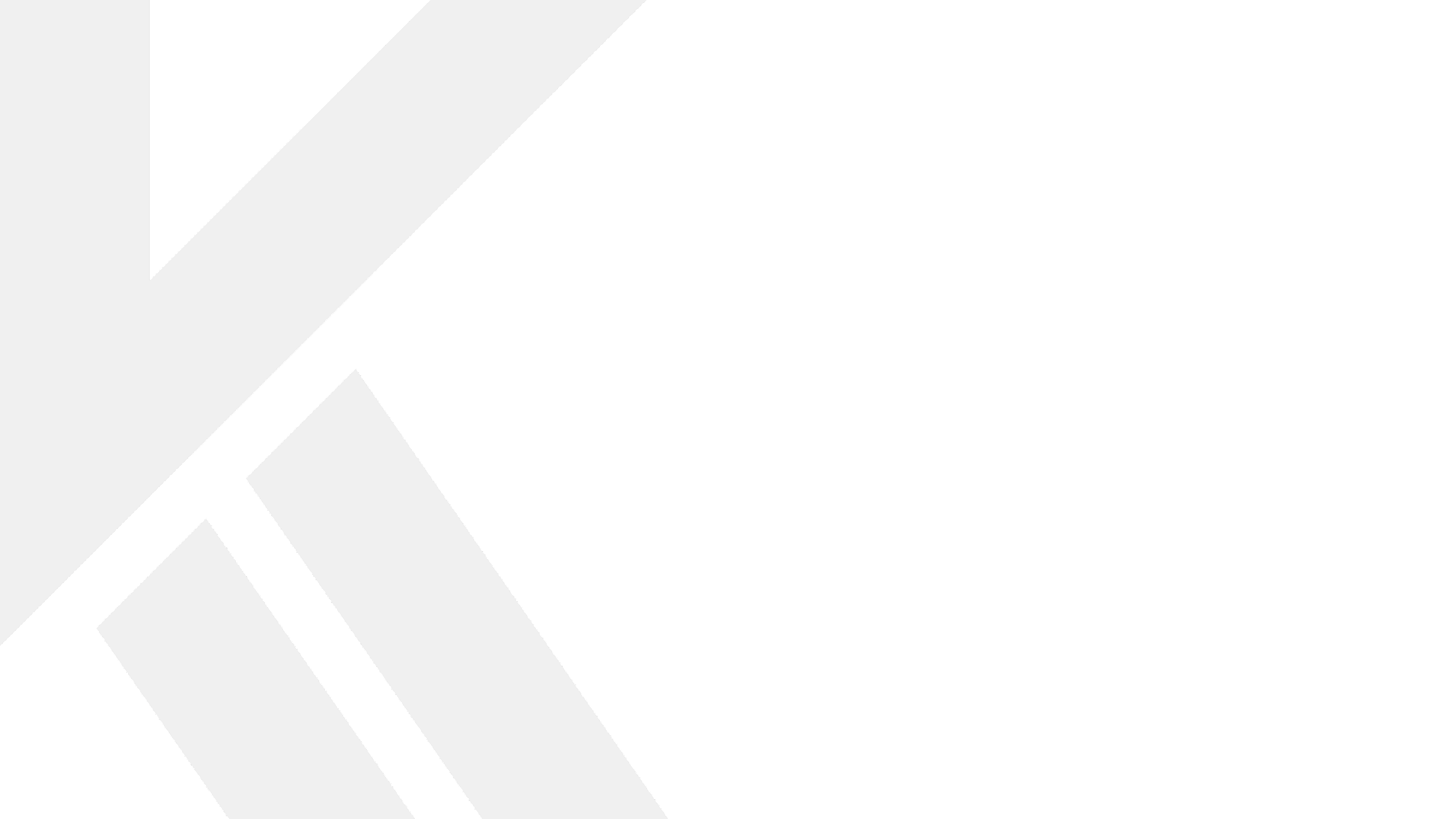 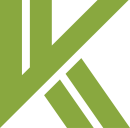 Blocked Input Tax Credit
2) Vessels and Aircraft
ITC is not allowed on Vessels and Aircraft used for any purpose other than:
(A) further supply of such vessels or aircraft
(B) transportation of passengers or goods
(C) imparting training on navigating such vessels or aircraft

3) Specific Services relating to Motor vehicles, Vessels and Aircraft
ITC is not allowed Services of general insurance, servicing, repair and maintenance unless:
(a) Used for specific purpose where ITC is allowed in clause (a) & (aa) of the Section 17(5)
(b) To a manufacture of motor vehicles, vessels and aircraft
(c) In the supply Supply of Services of general insurance, servicing, repair and maintenance
vkalra.com
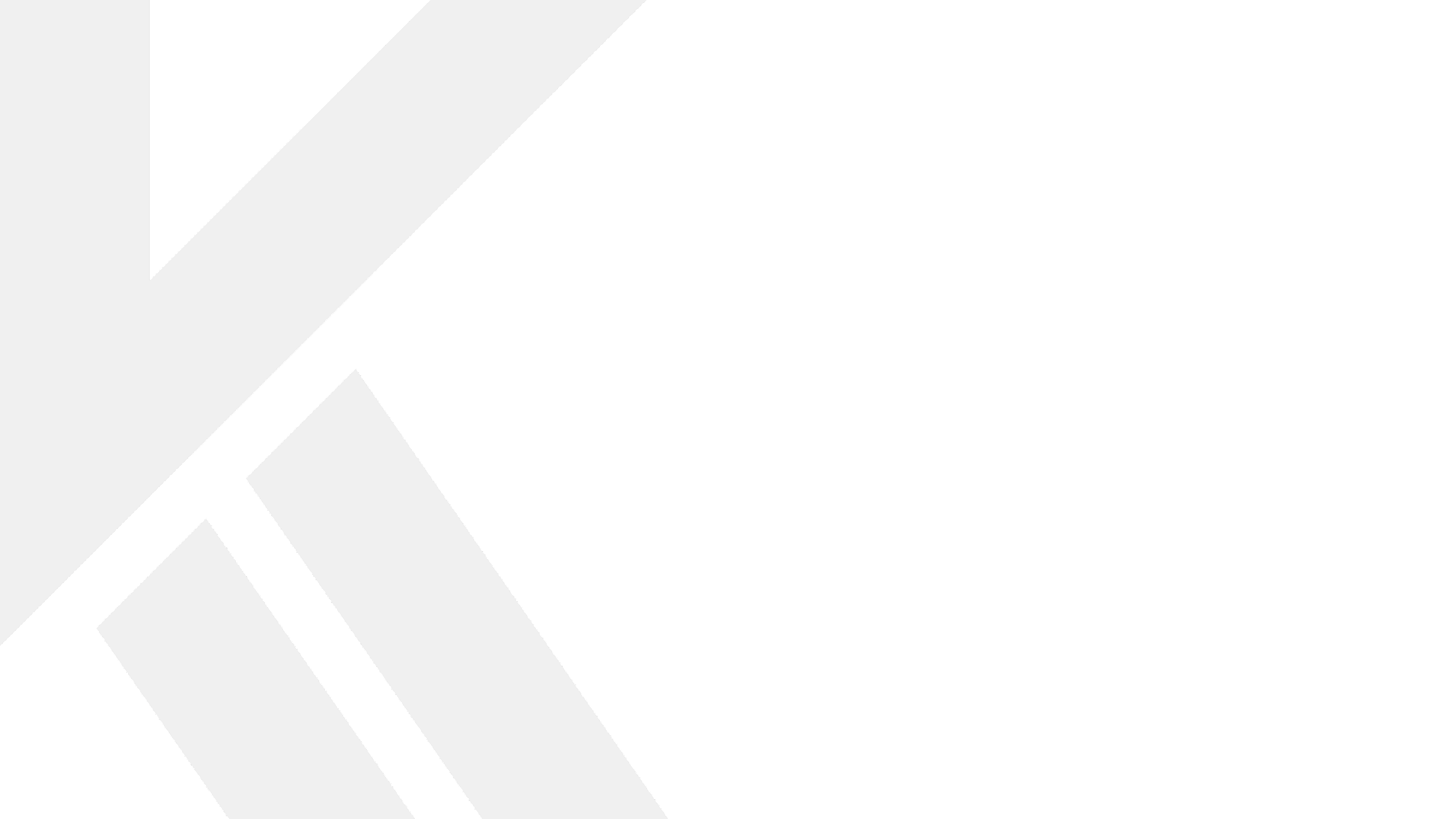 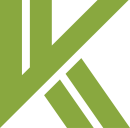 Blocked Input Tax Credit
ITC will be allowed for making an outward taxable supply of the same category of goods or services; or
obligatory for an employer to provide the same to its employees under any law for the time being in force.
vkalra.com
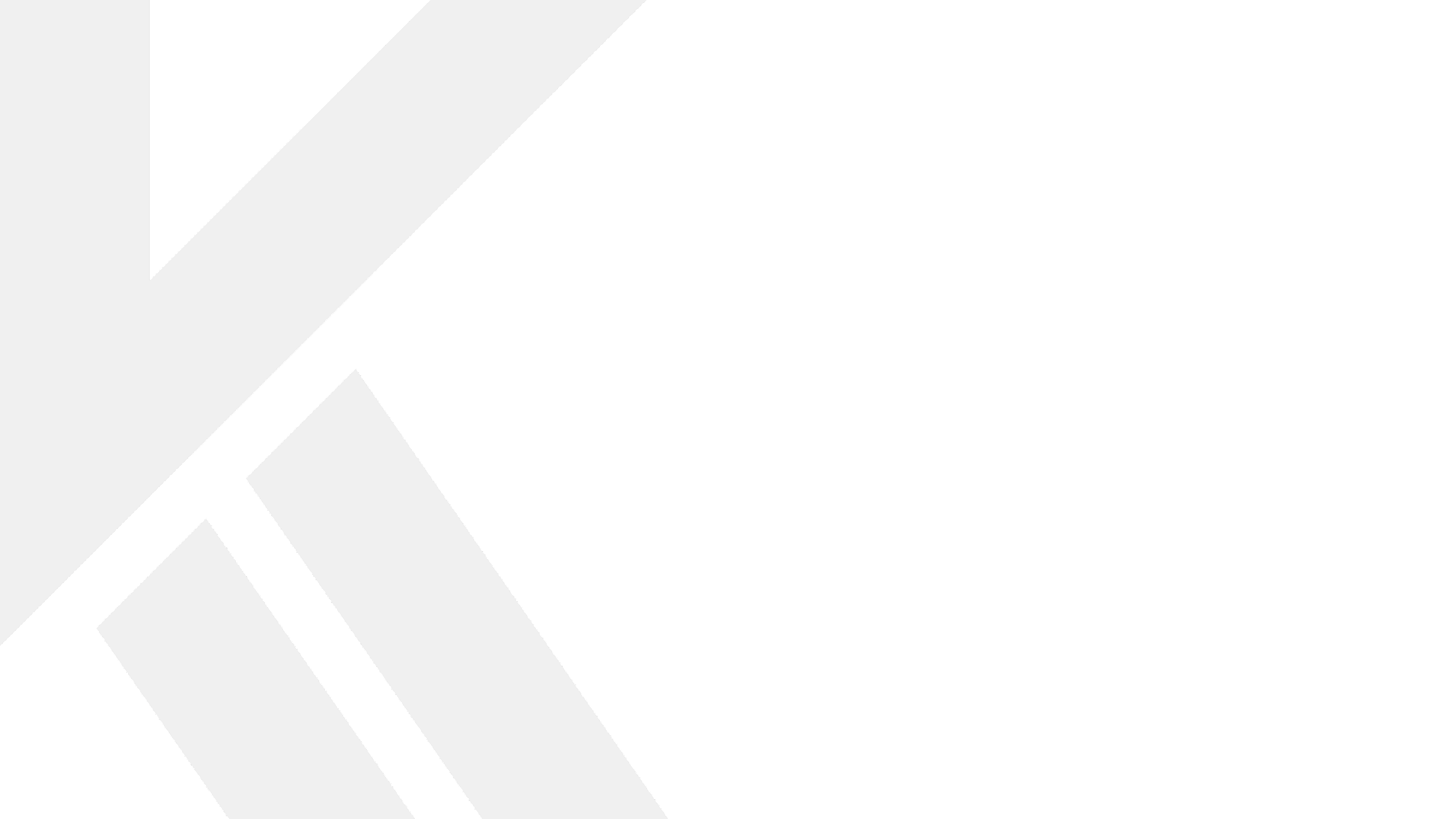 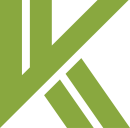 Blocked Input Tax Credit
(5) Work Contract Services for Construction of an Immovable property

(6) Goods or Services or both received for construction of an immovable property

ITC on above-mentioned goods & services will not be allowed wherein construction is done to the extent of Capitalization to the said immovable property.

ITC on above-mentioned goods & services is allowed when used or intended to be used for further supply.
vkalra.com
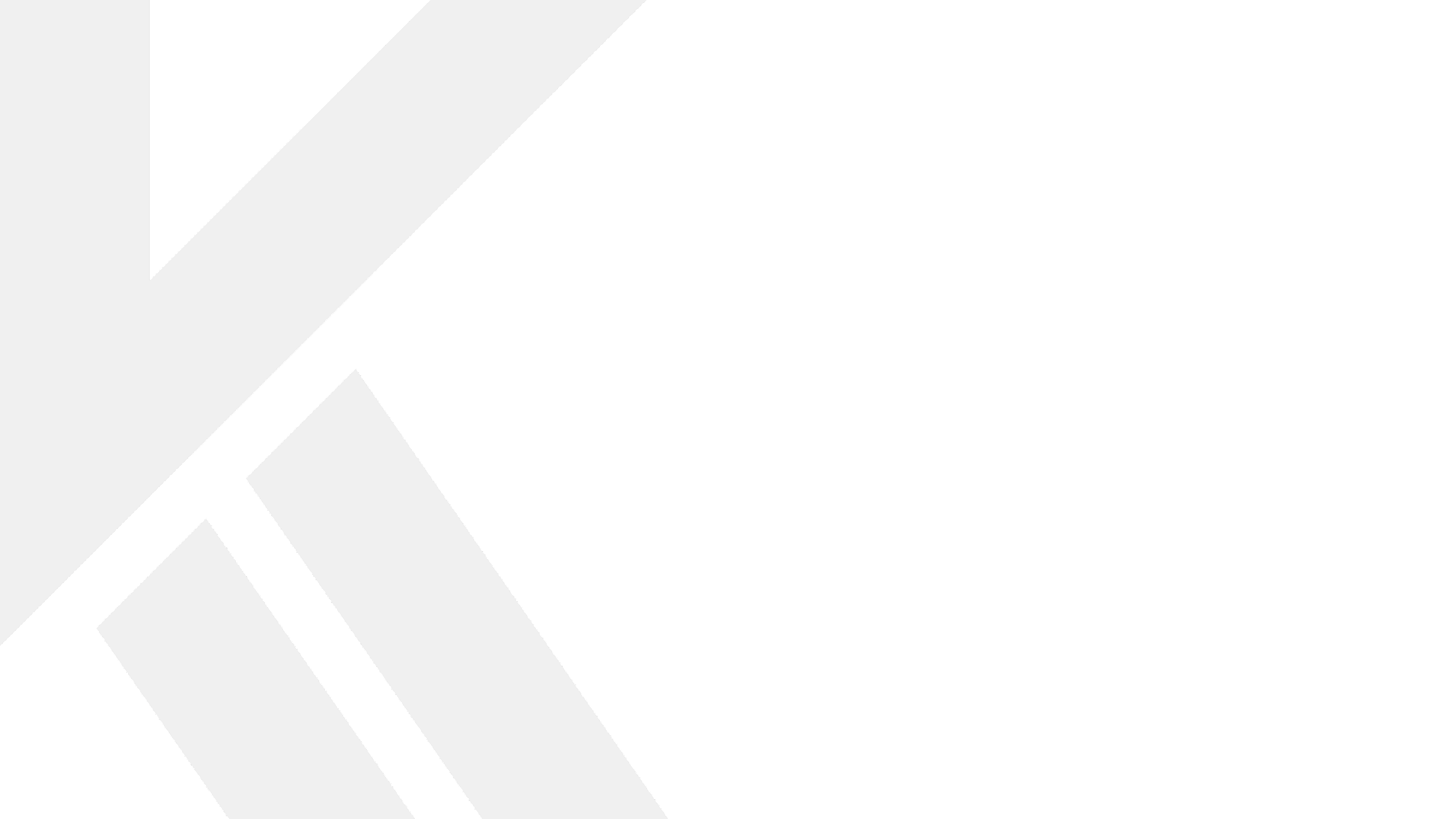 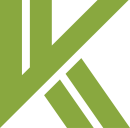 Blocked Input Tax Credit
(7) Good or services or both on which tax is paid under Composition Scheme

(8) Goods or services or both used for personal consumptions

(9) Goods lost, stolen, destroyed, written off or disposed by way of gift or free samples

(11) goods or services or both received by a non-resident taxable person except on goods imported by him
vkalra.com
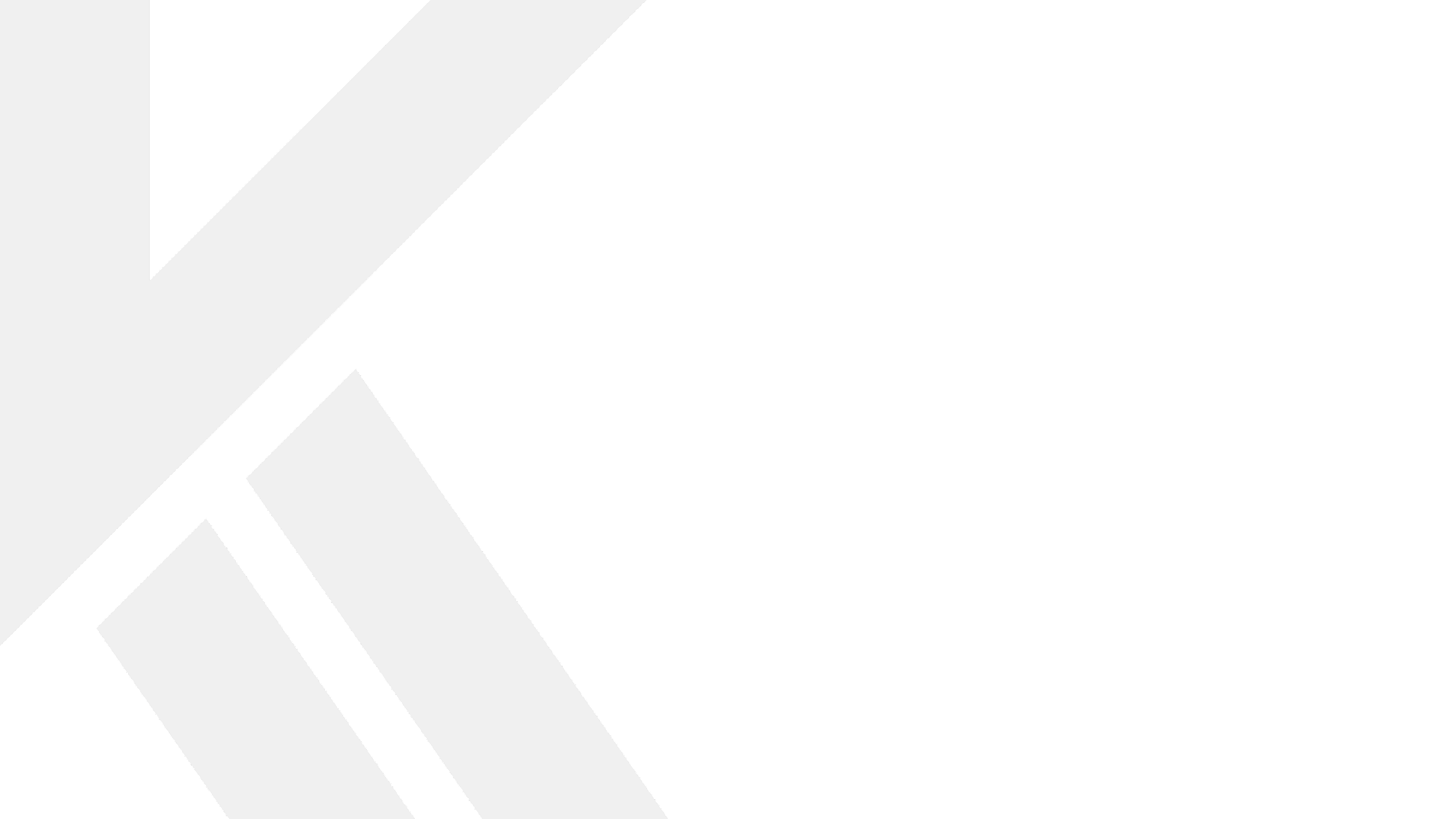 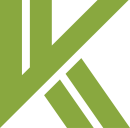 Key points for reconciliation of Input Tax Credit between Form GSTR-3B and GSTR-2B
Eligible ITC as per the provisions of Section 17
Reported in GSTR-2B and tax paid to the government by the supplier
Payment made by recipient to the supplier within 180 days
Goods and Services actually received
ITC availed before 30th November of following year
ITC to be claimed in 
Form GSTR-3B
Original Tax Invoice and other documents
Check Invoice if not already availed in previous months
As per Section 155 of CGST Act, 2017, “Where any person claims that he is eligible for input tax credit under this Act, the burden of proving such claim shall lie on such person.”
vkalra.com
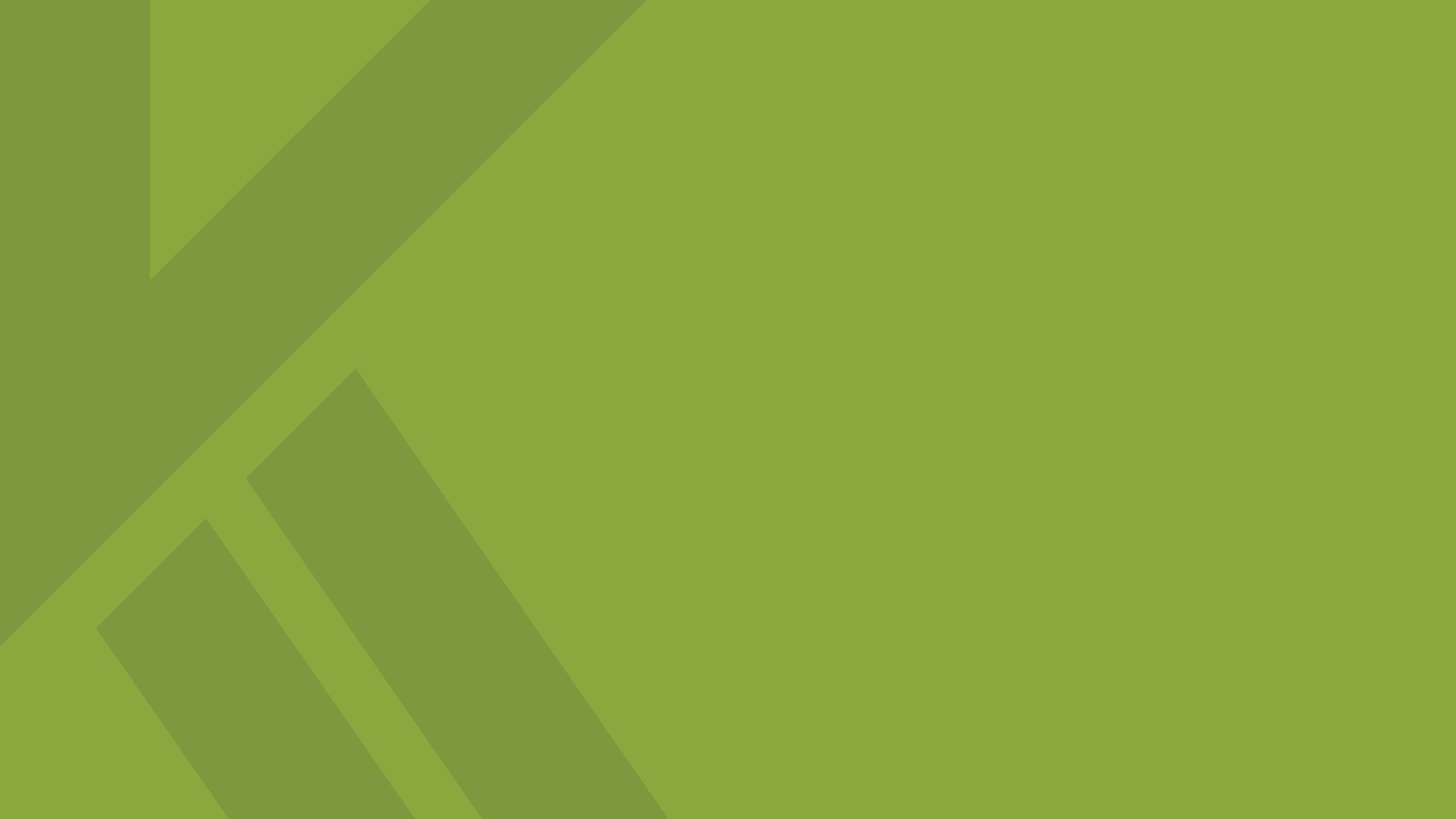 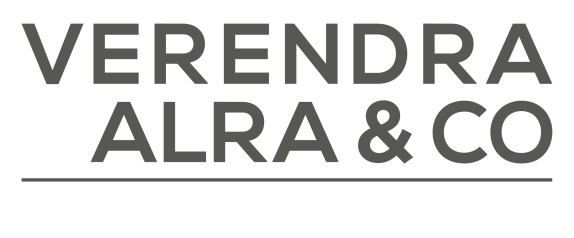 Thank You
3rd Floor, MJ Tower,
55, Rajpur Road,
Dehradun - 248001
T:    +91.135.2743283
        +91.135.2747084
W:    vkalra.com
Follow us on
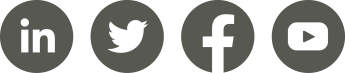